LYNN WAHL
Curriculum Mapping for Alignment Based Course Development
University of North Carolina, Charlotte
Center for Teaching & Learning
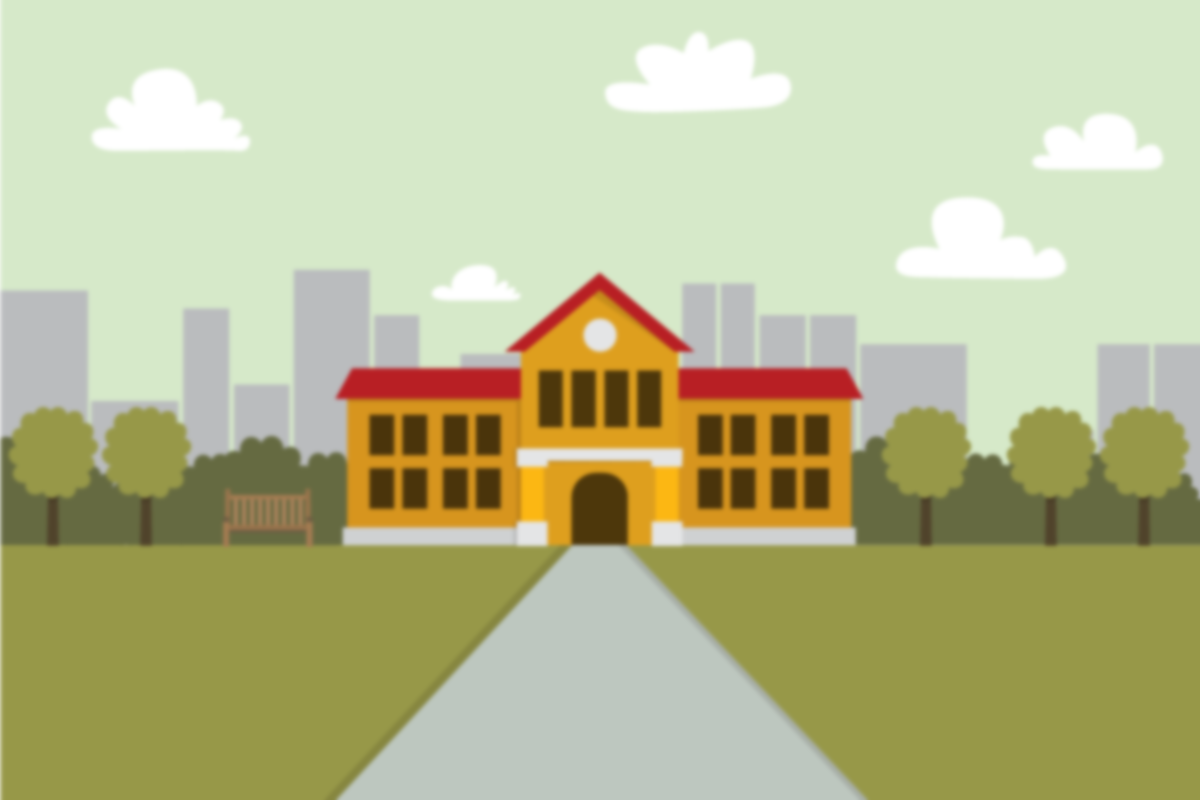 EXAMPLE
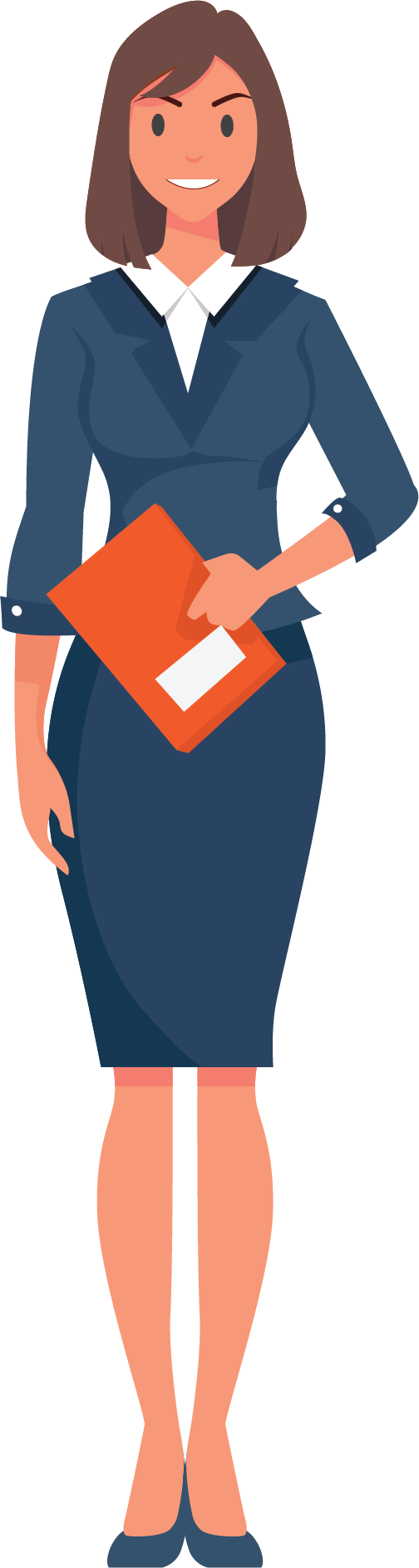 Rita
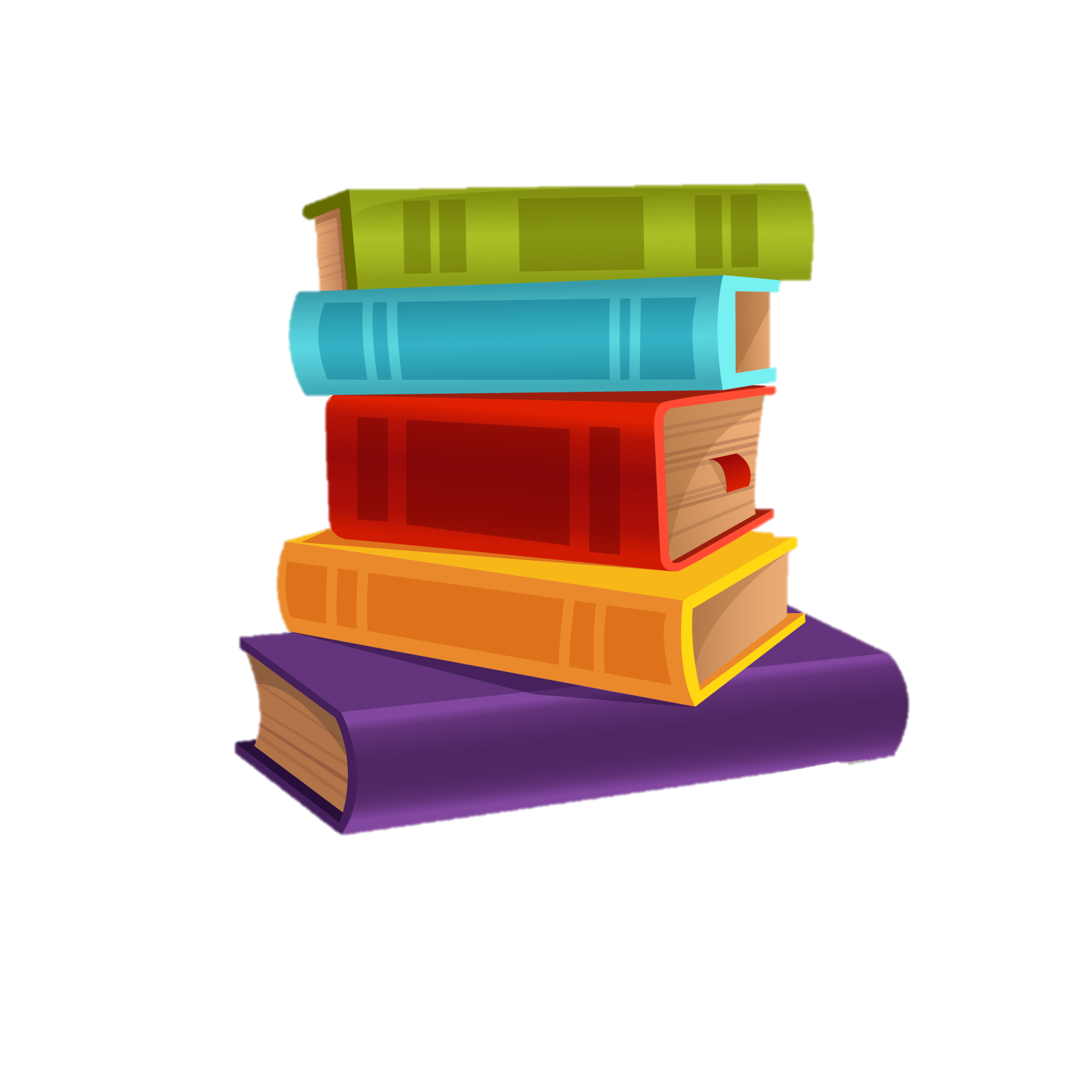 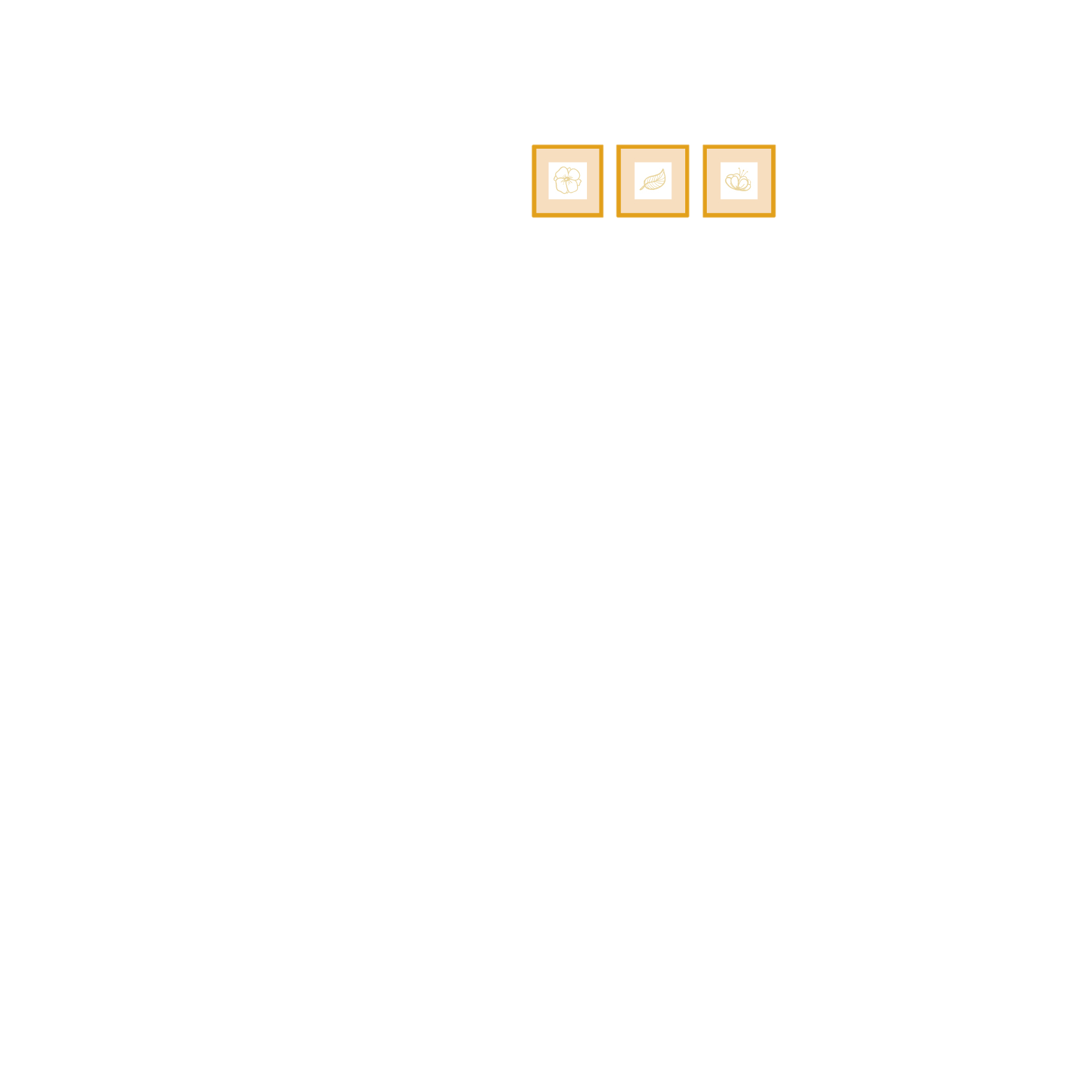 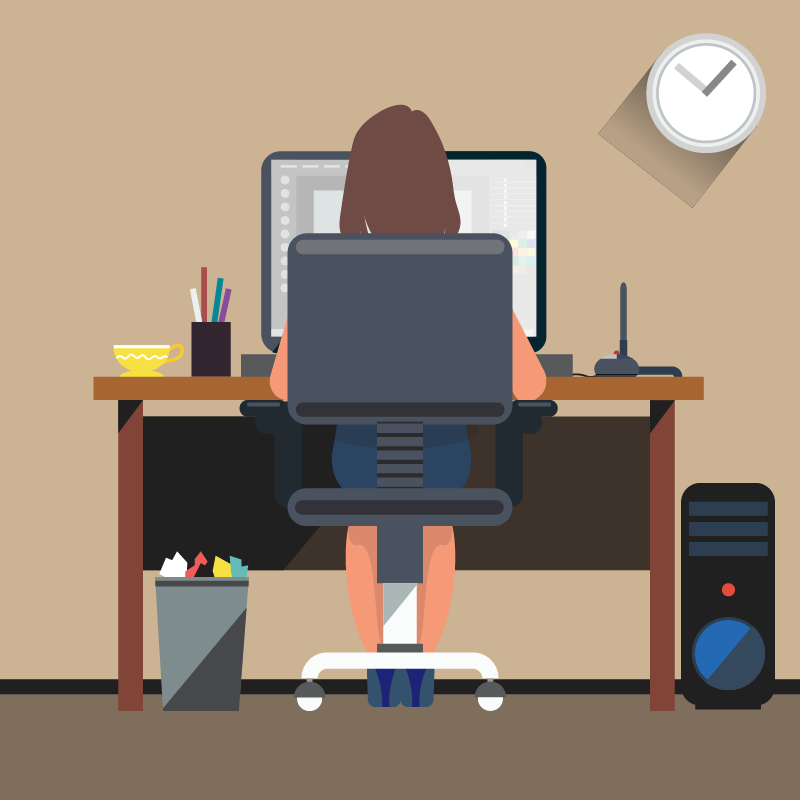 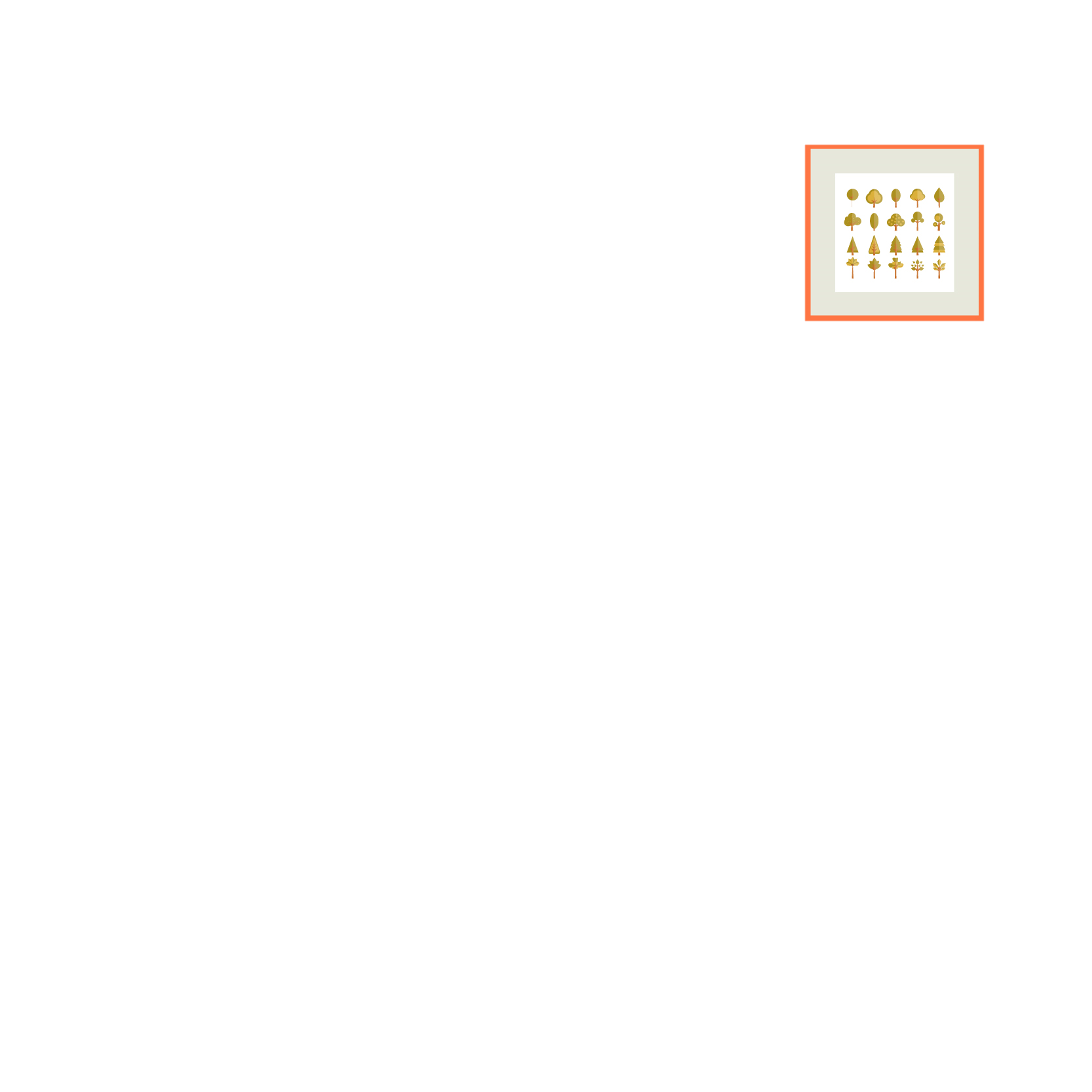 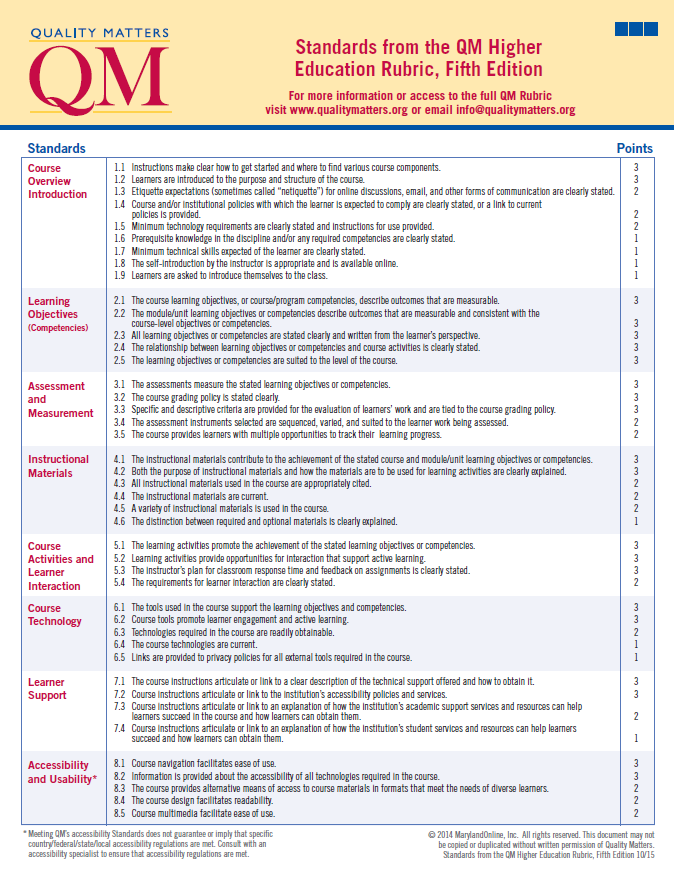 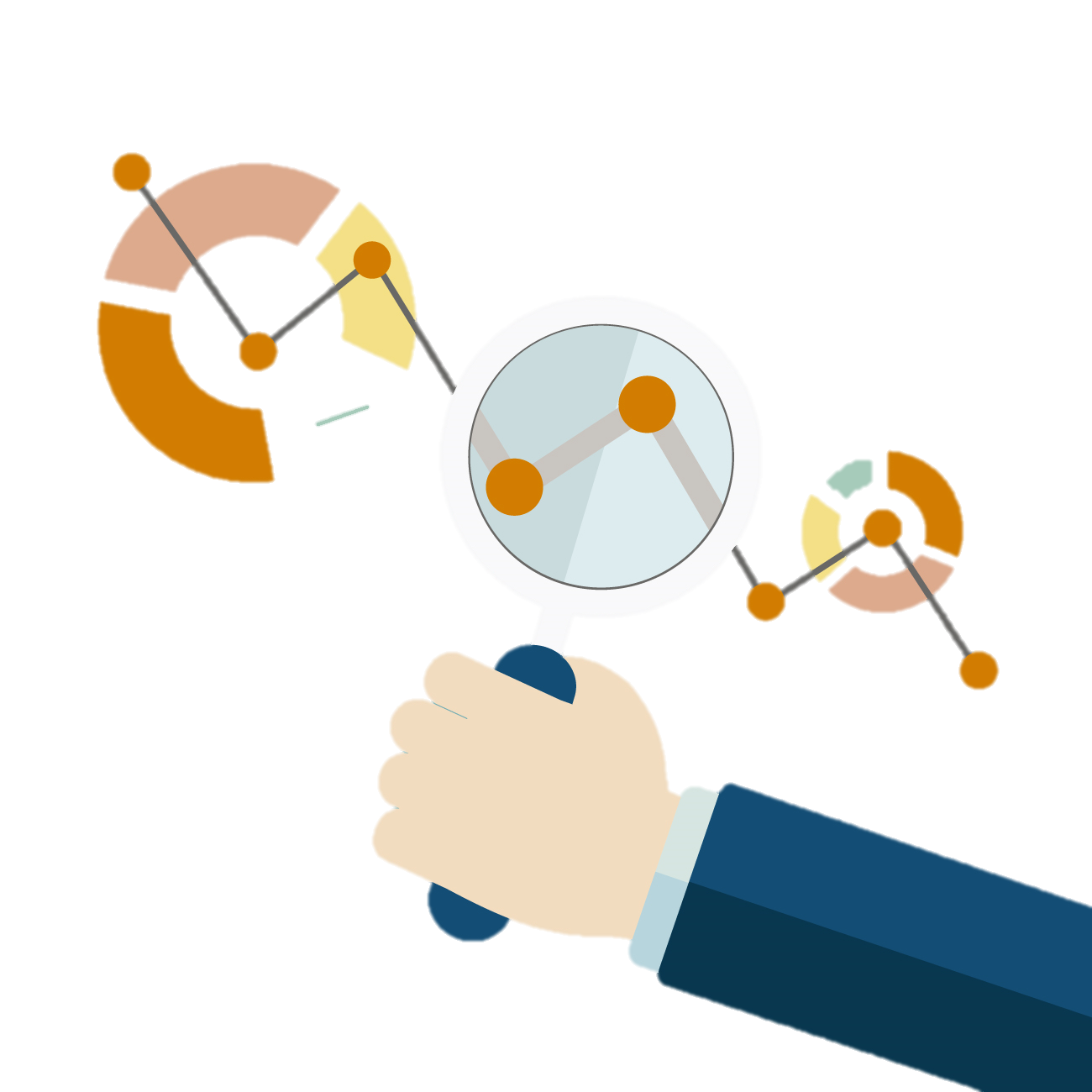 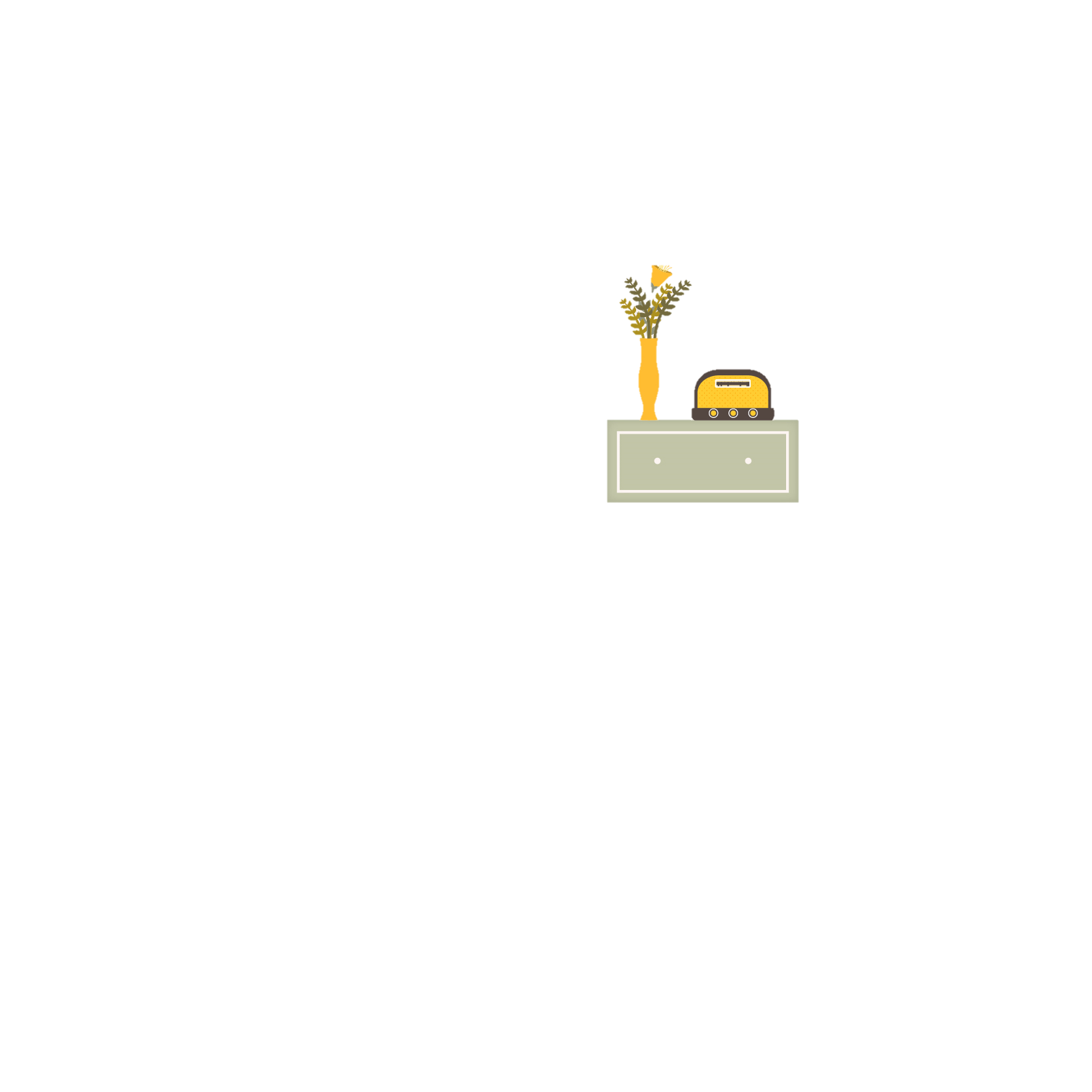 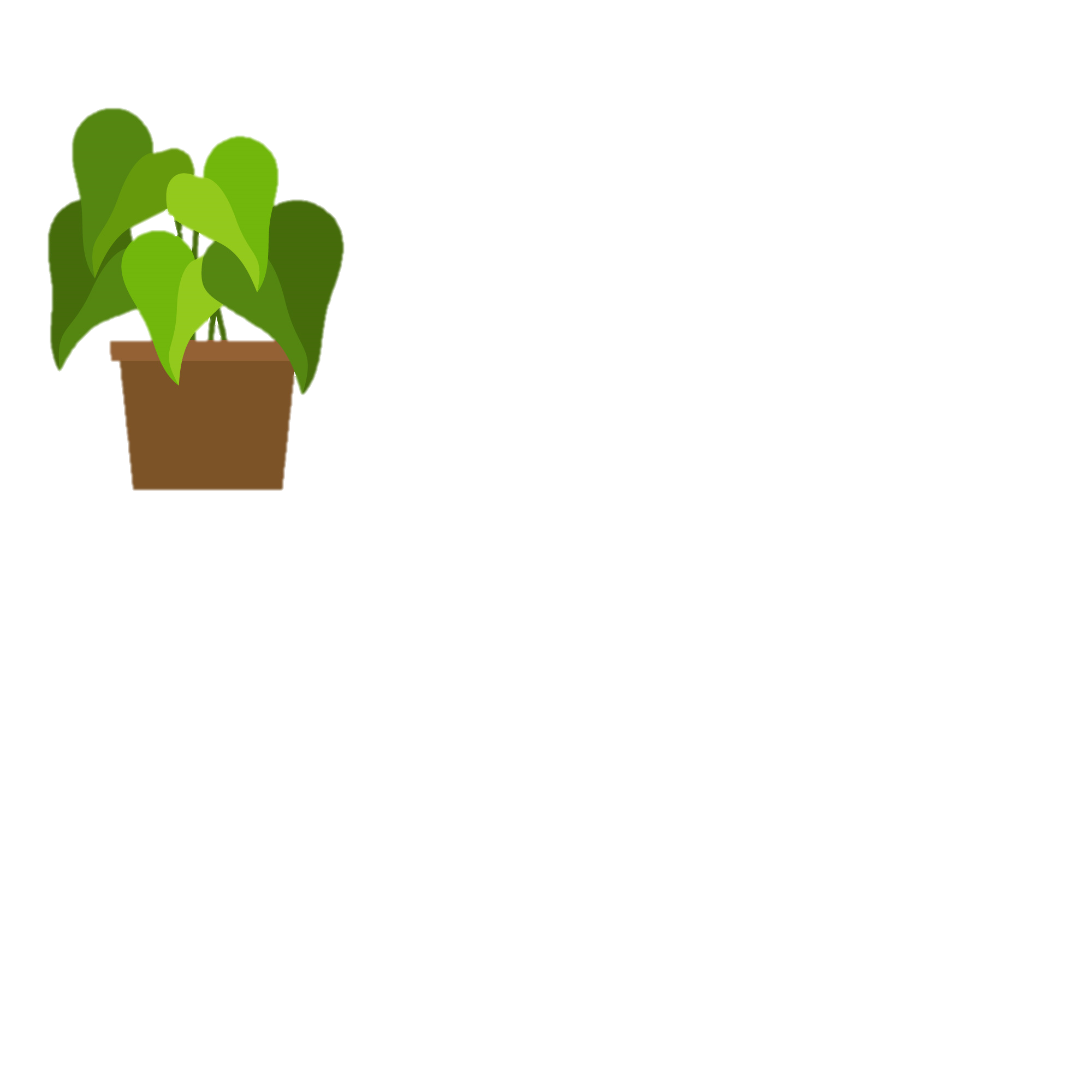 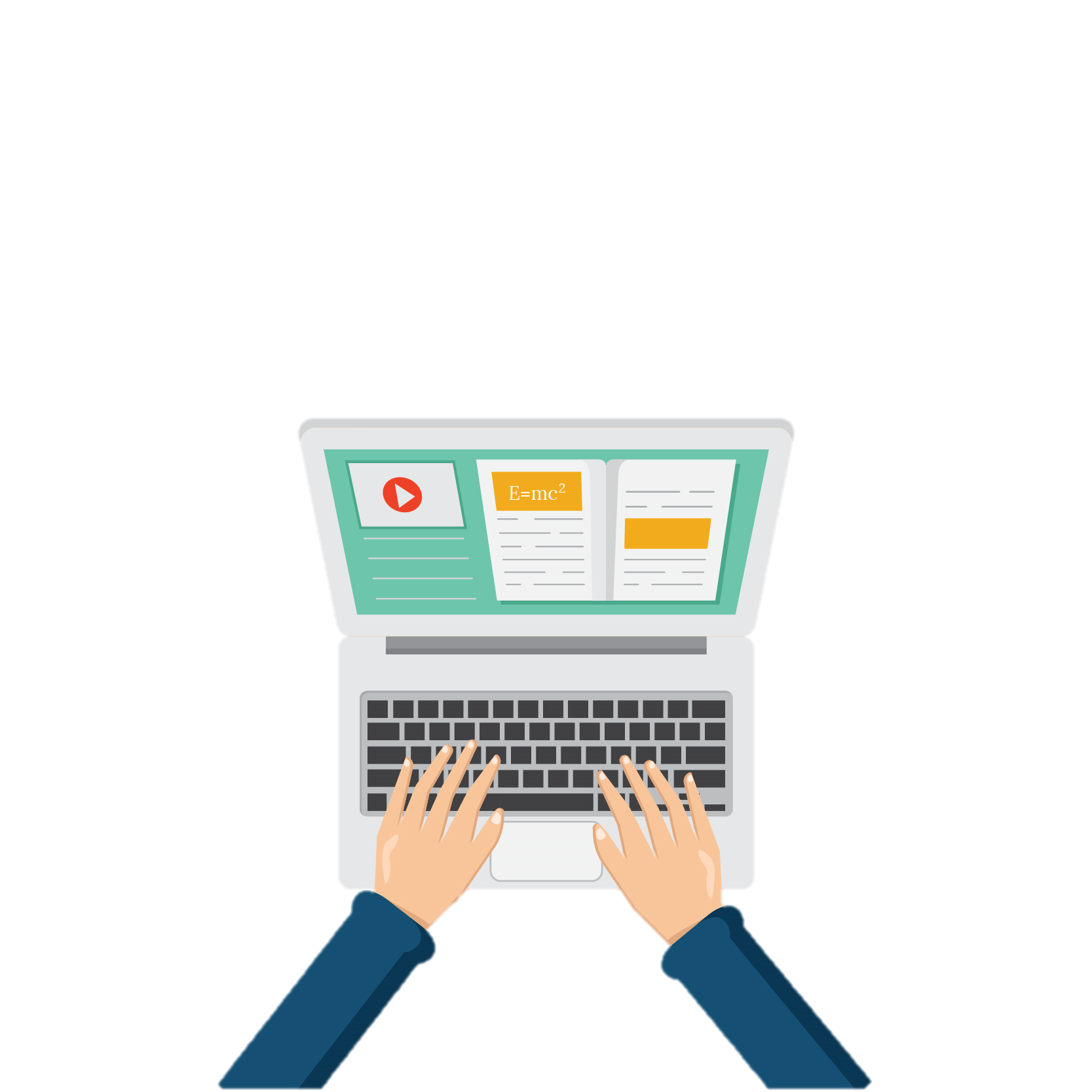 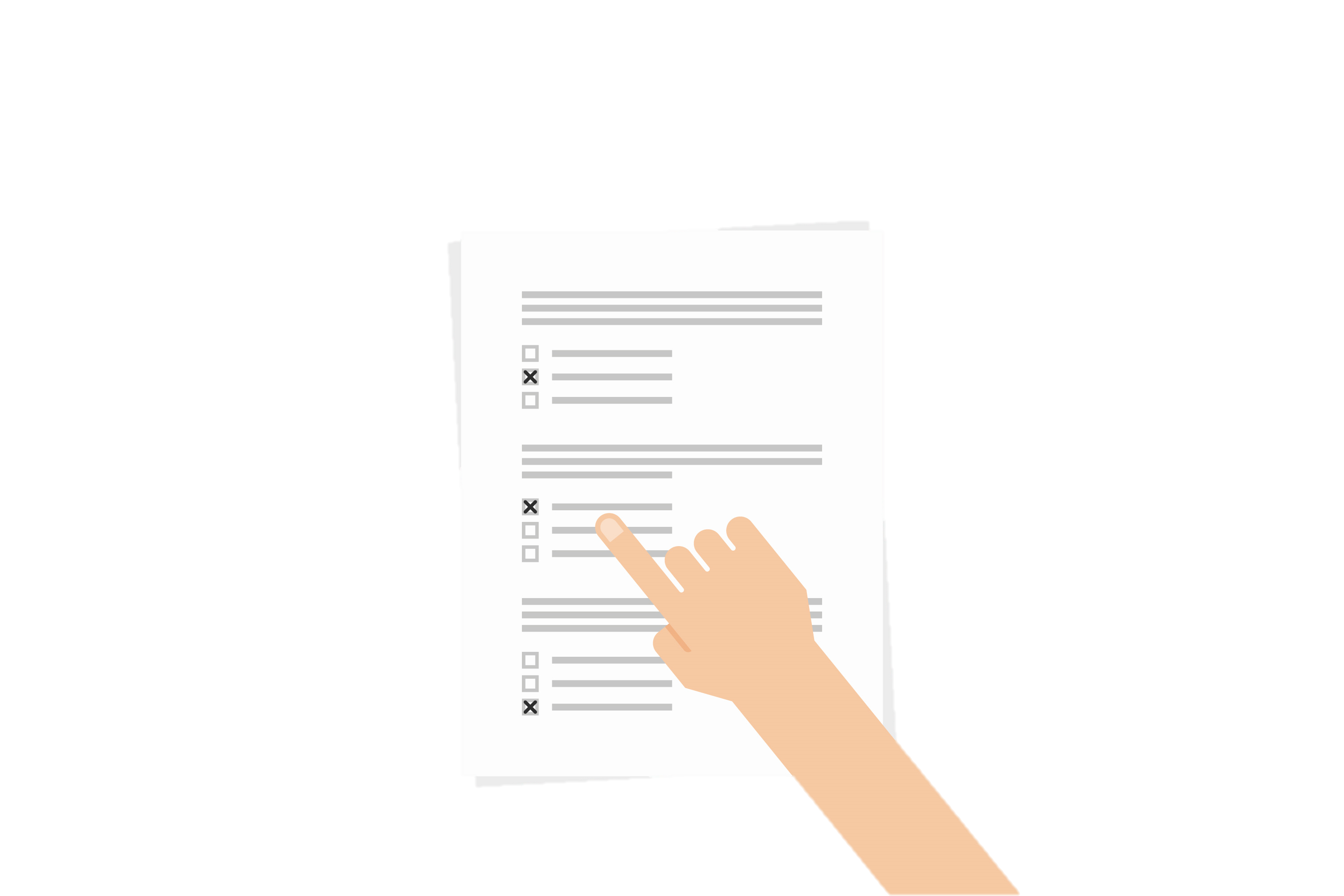 F
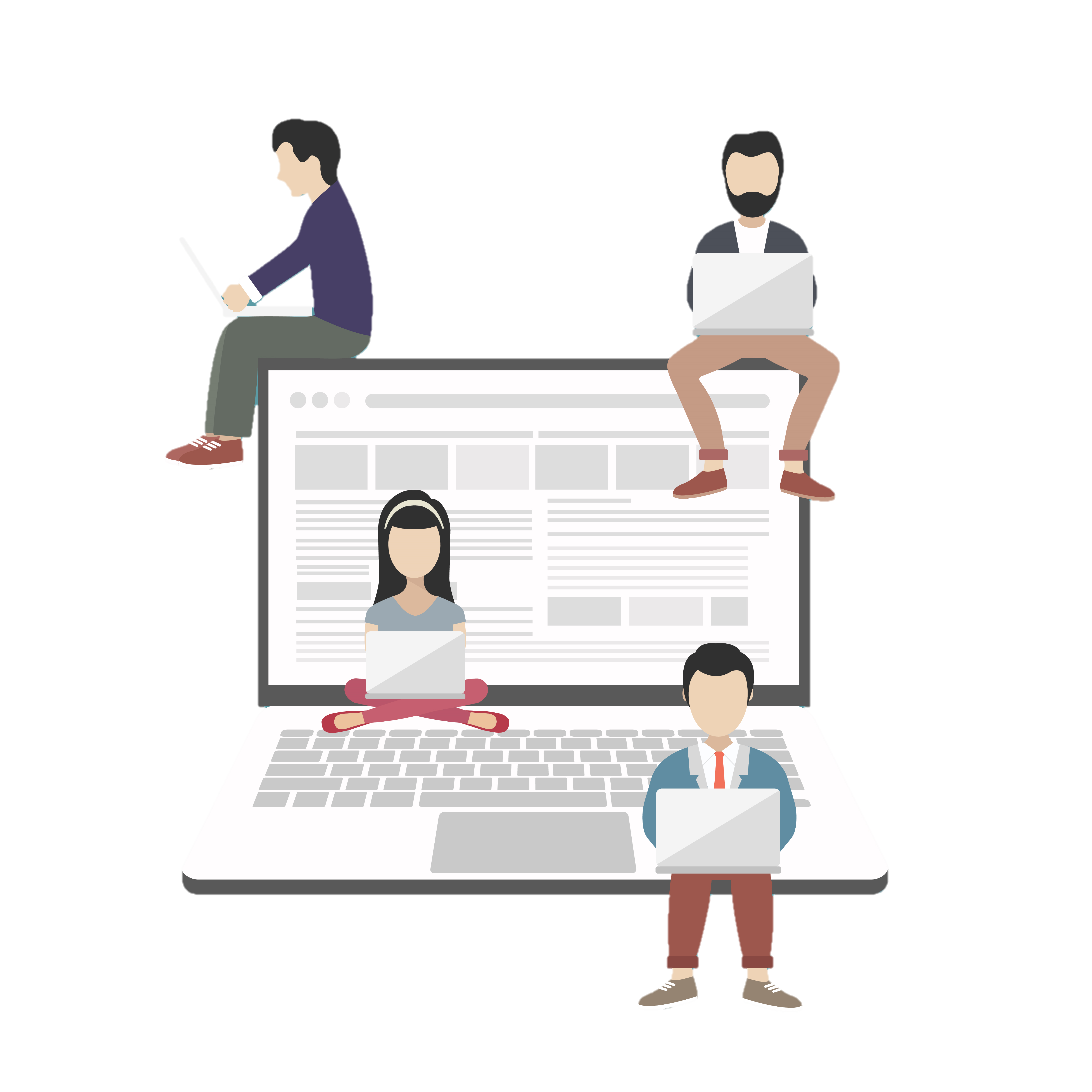 C-
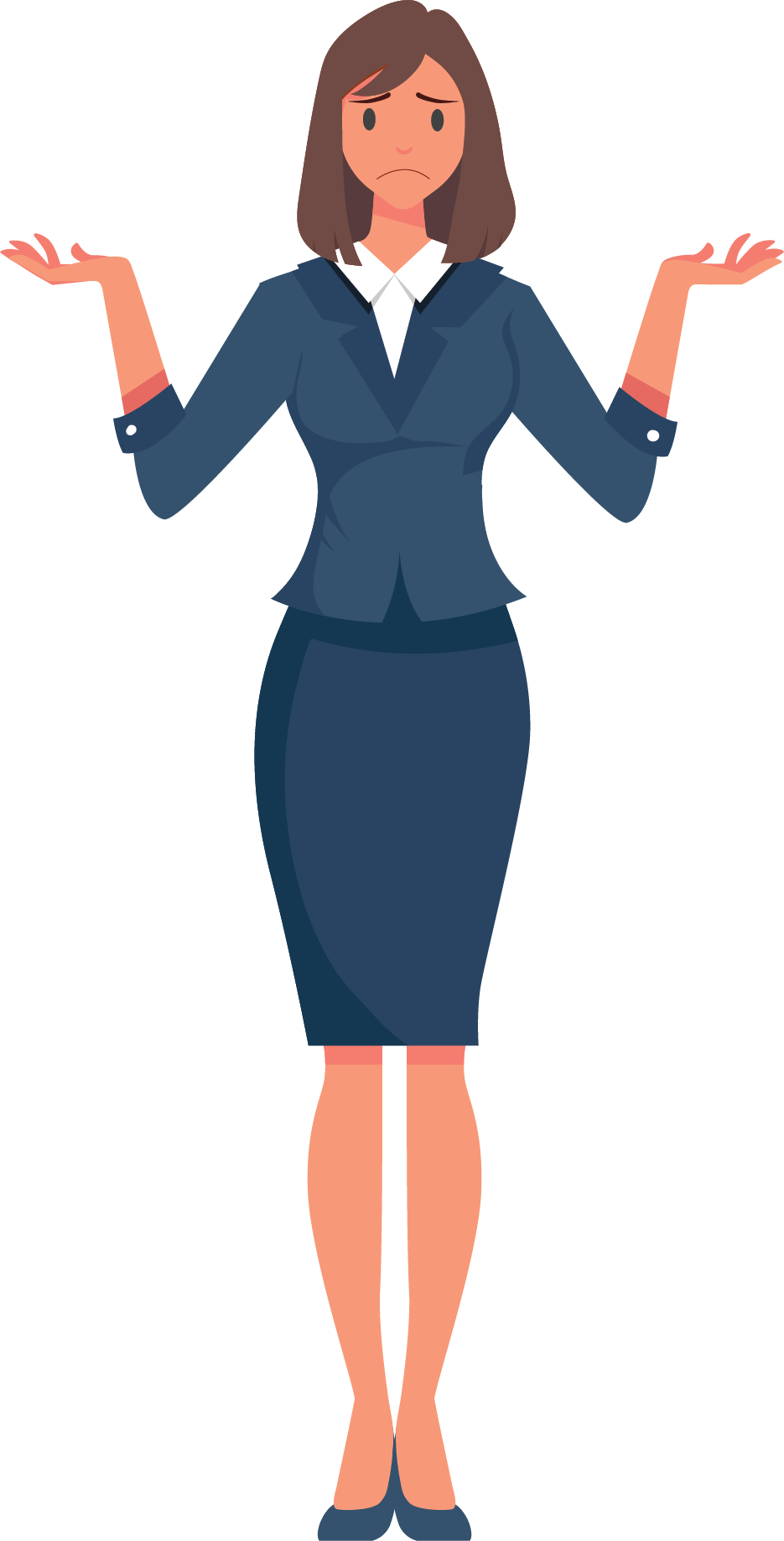 C+
D
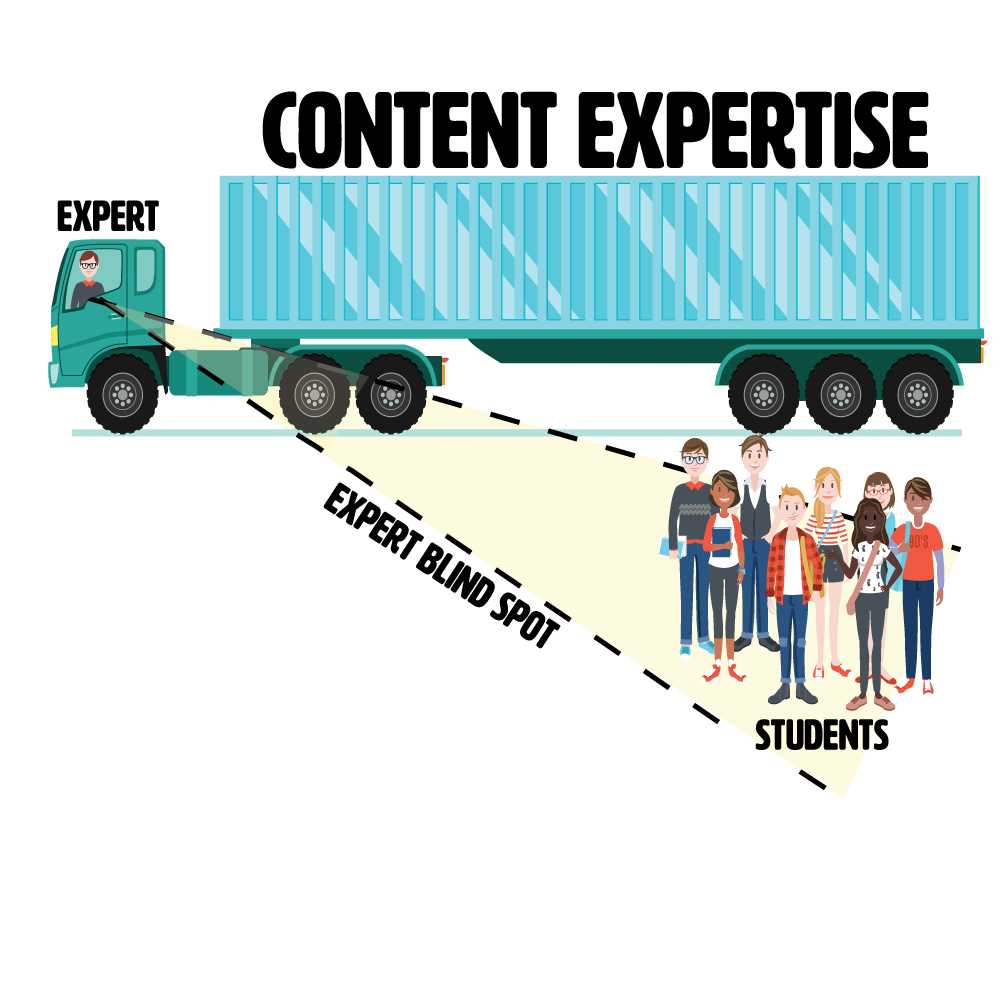 Expert Blind Spot
Can occur when an expert automatizes cognitive processes and cannot articulate the steps necessary for novices to learn the content (Nathan, Koedinger, & Alibali, 2001).
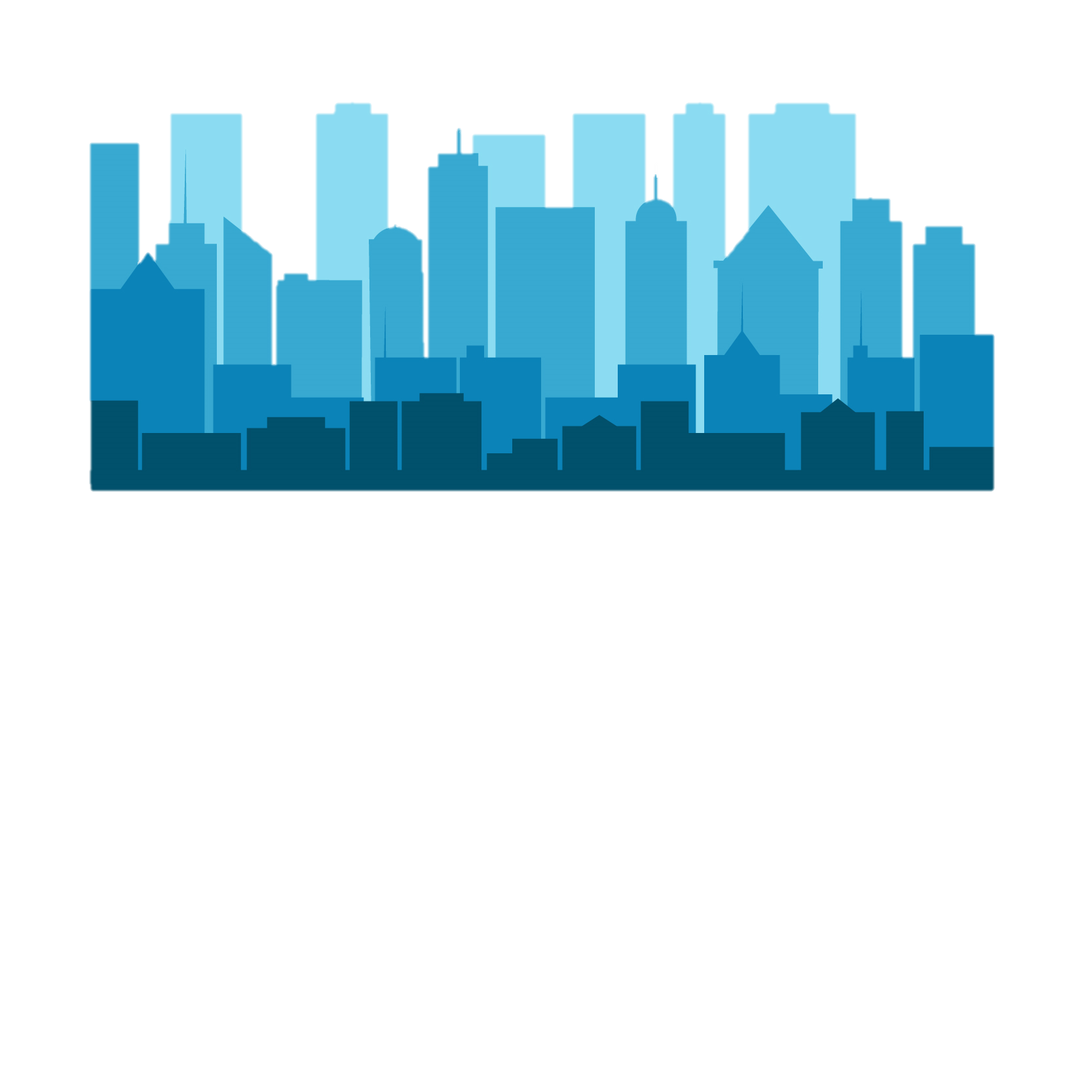 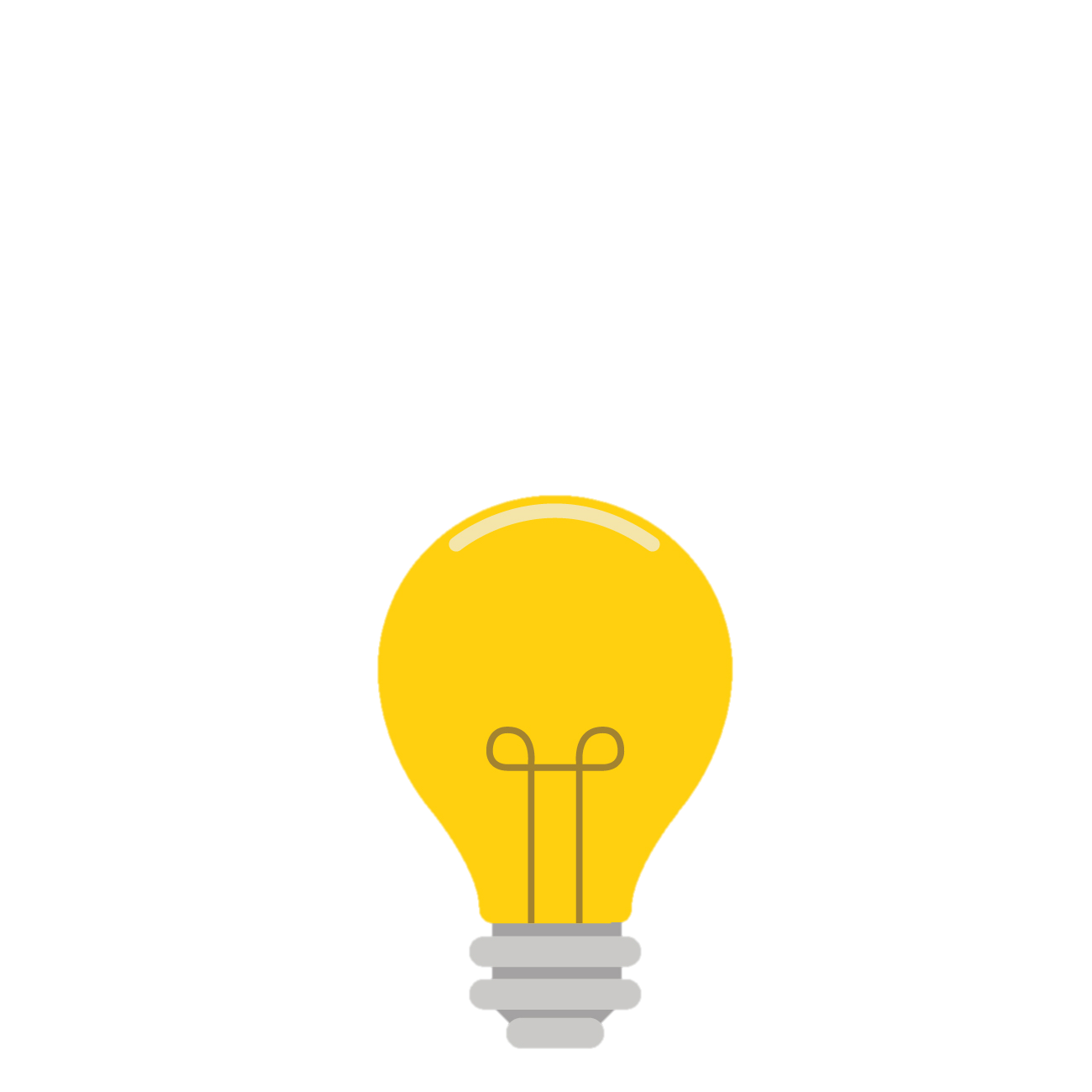 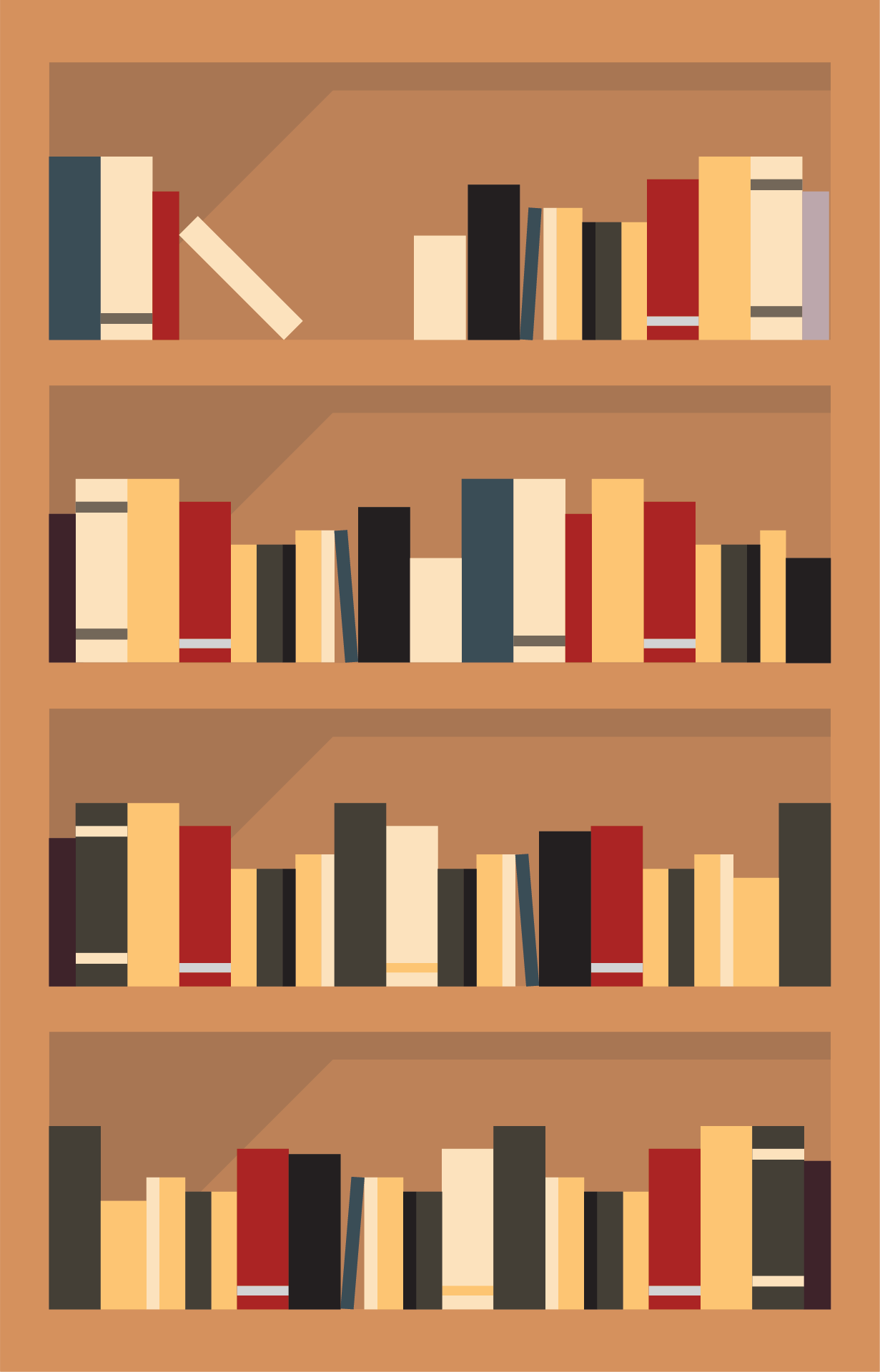 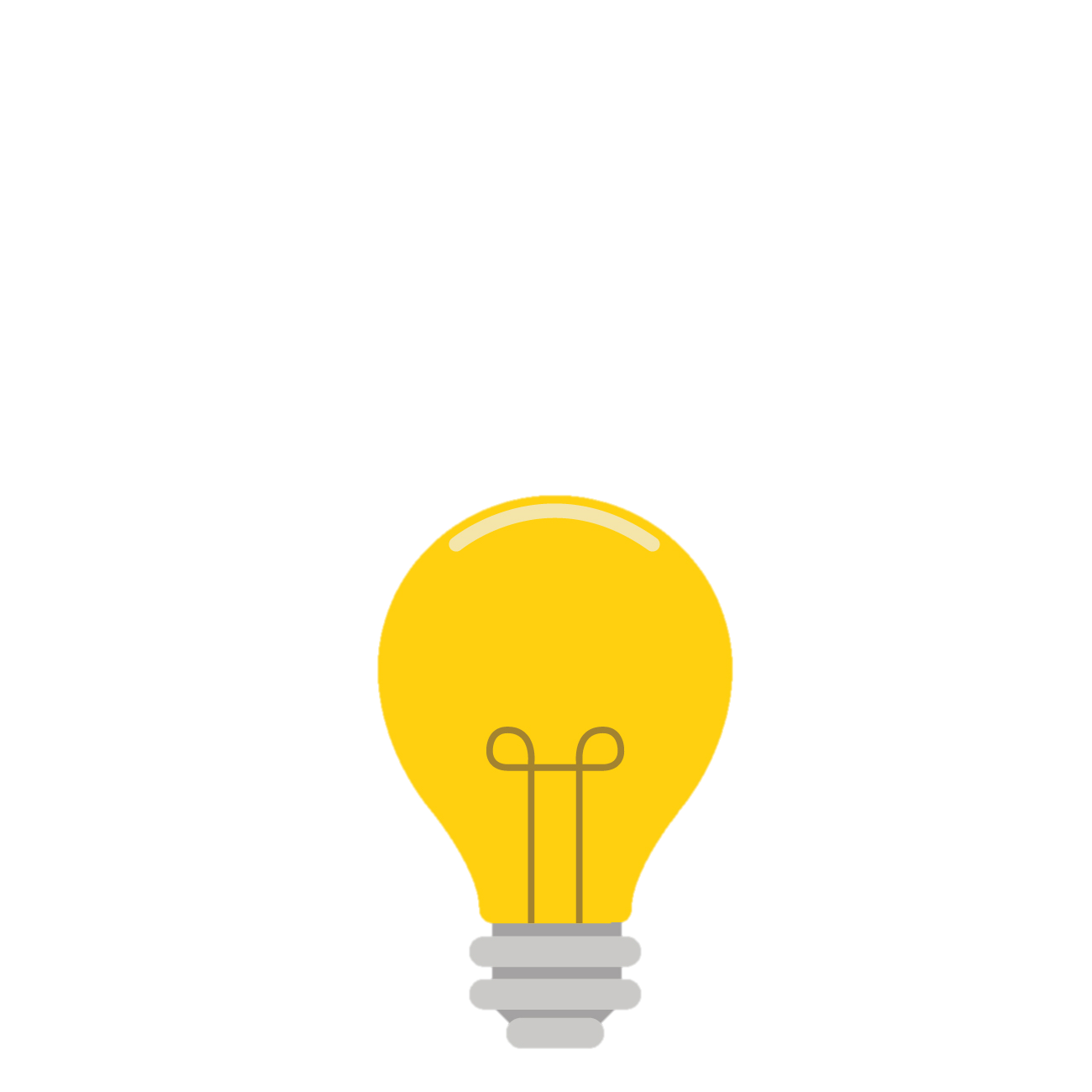 Sam
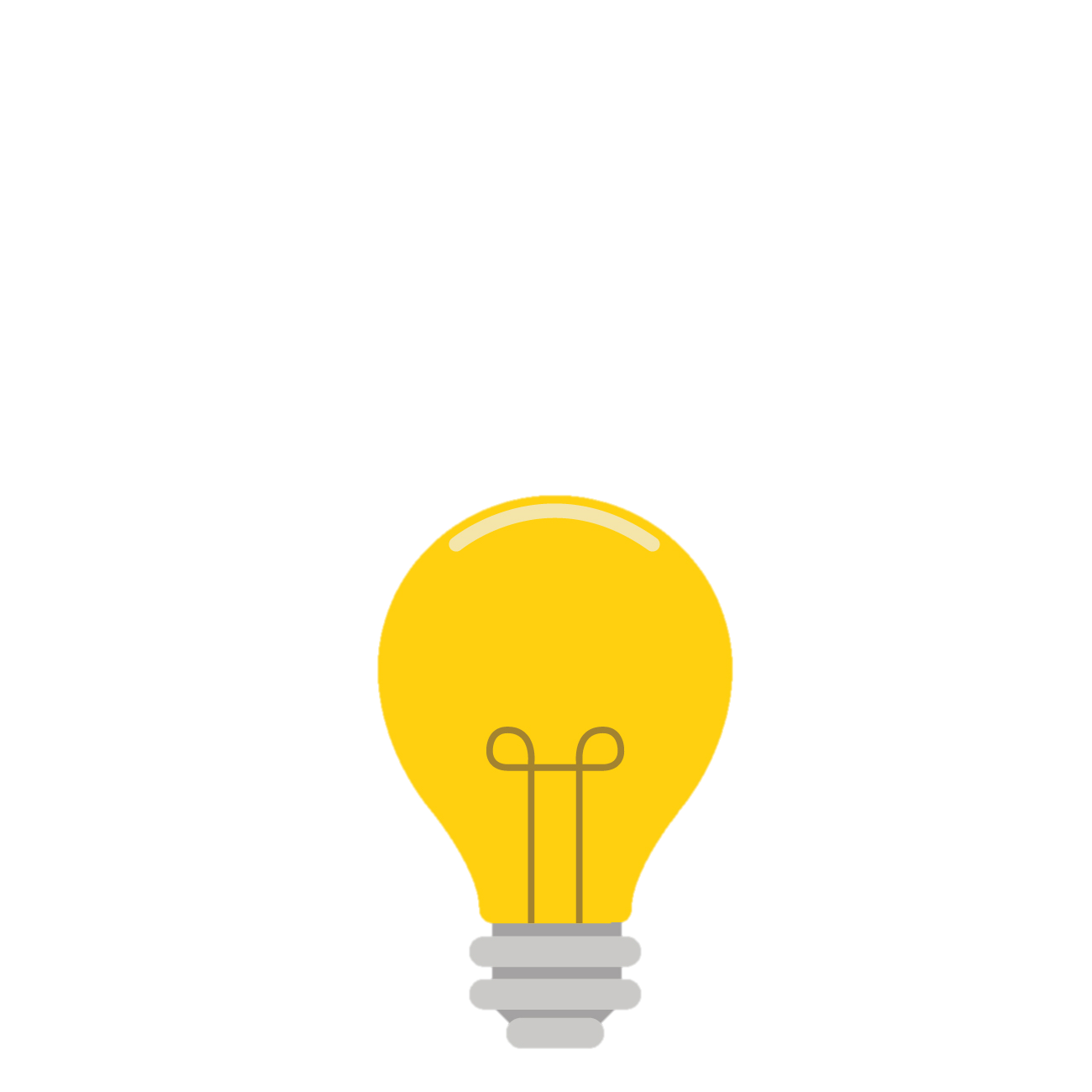 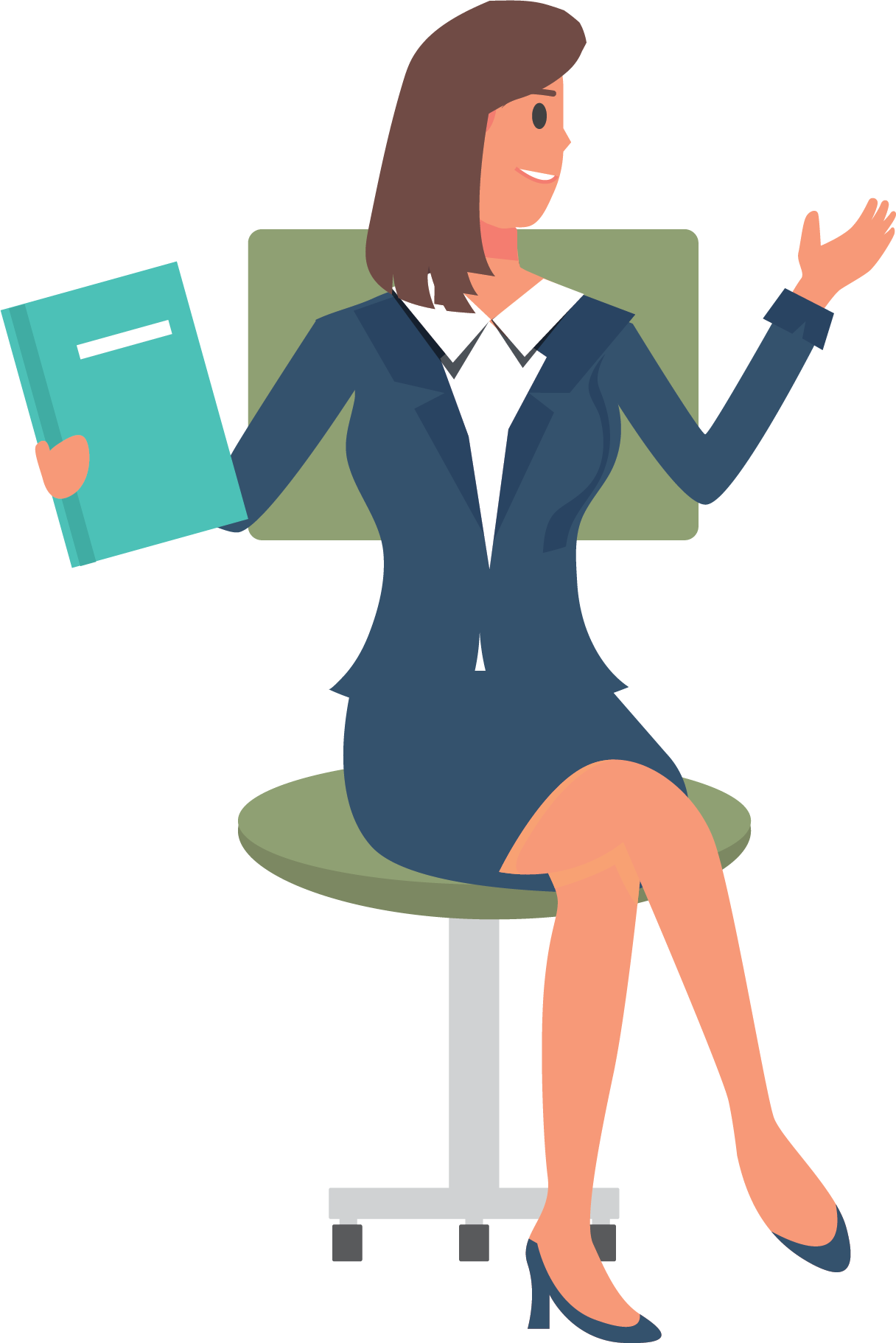 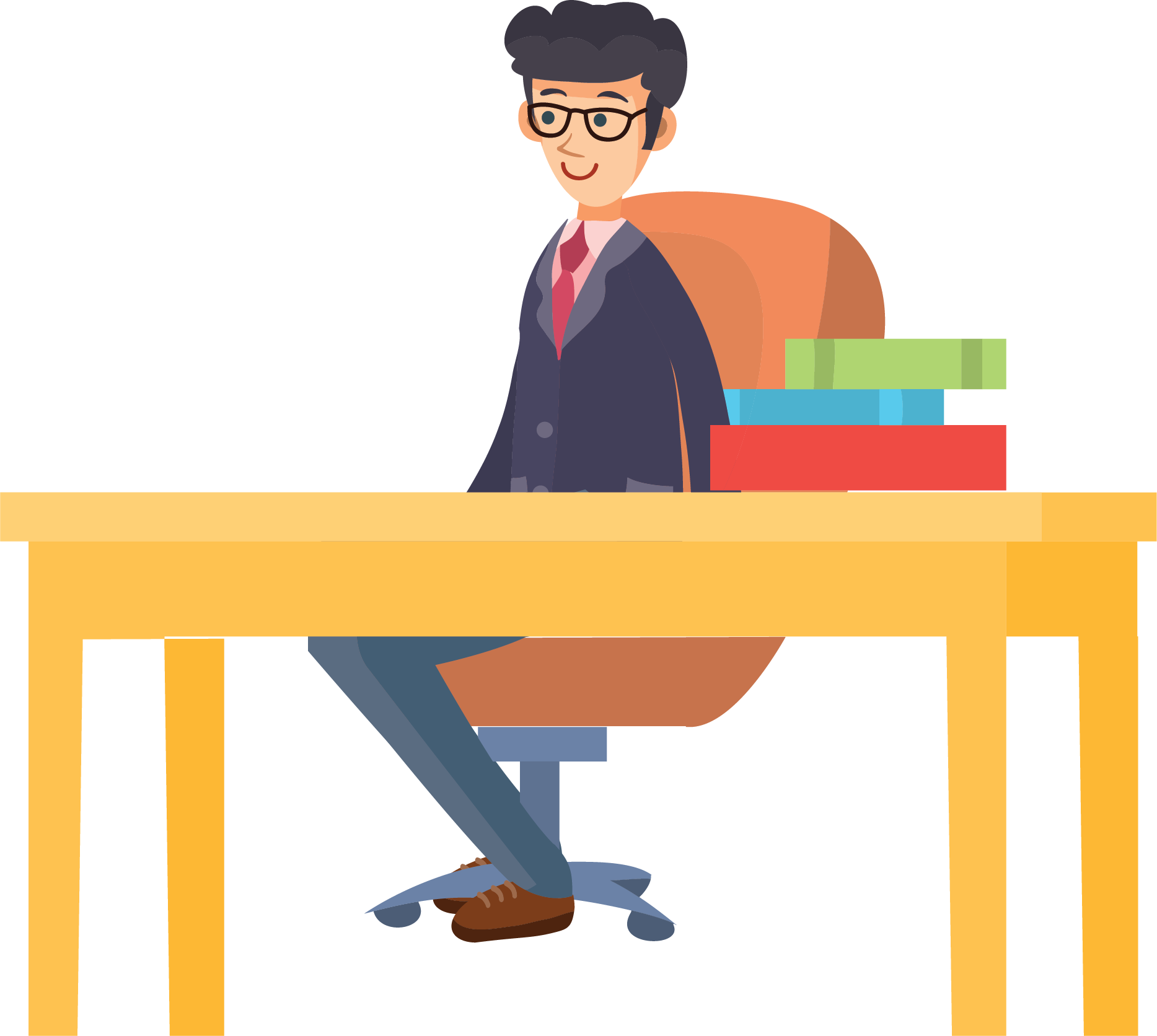 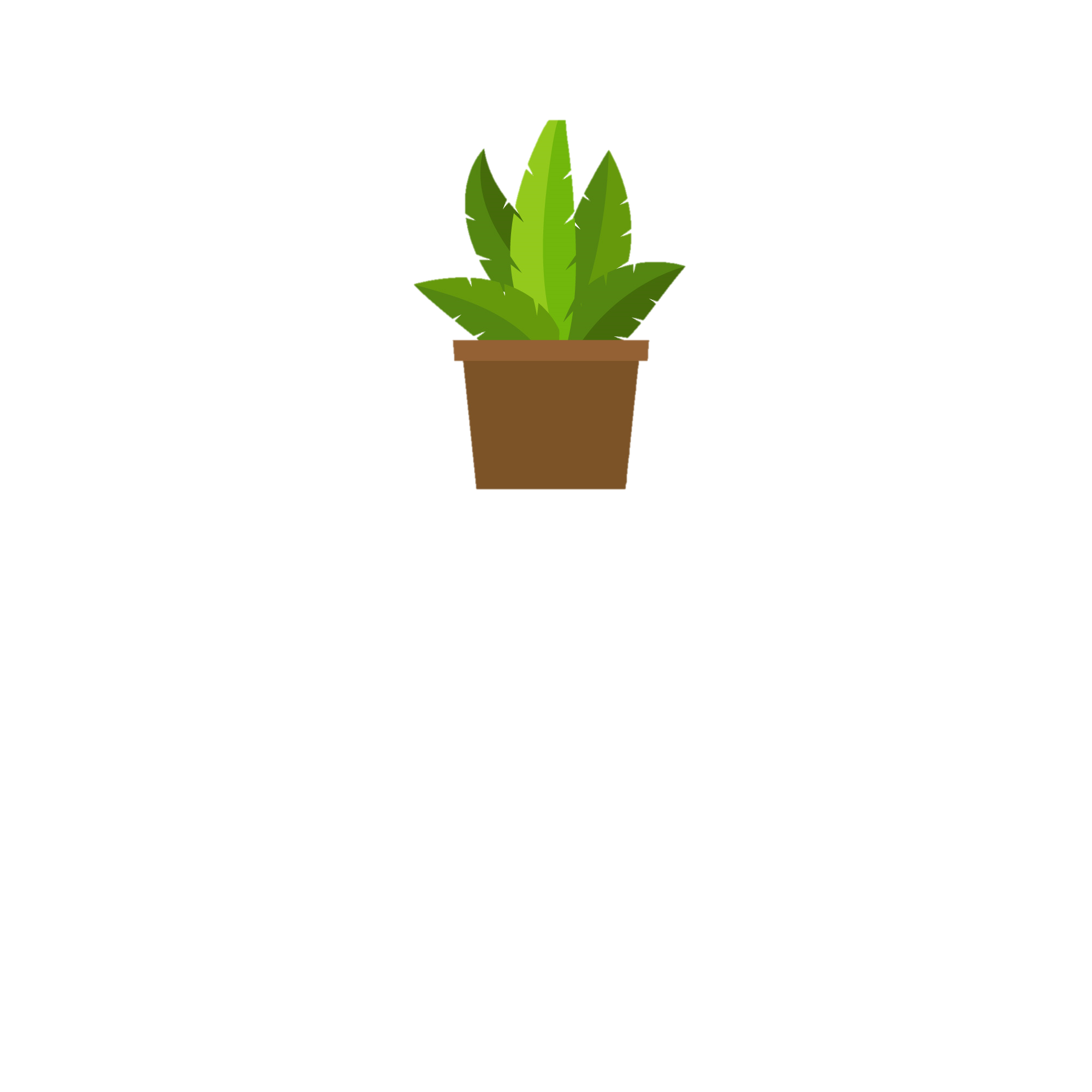 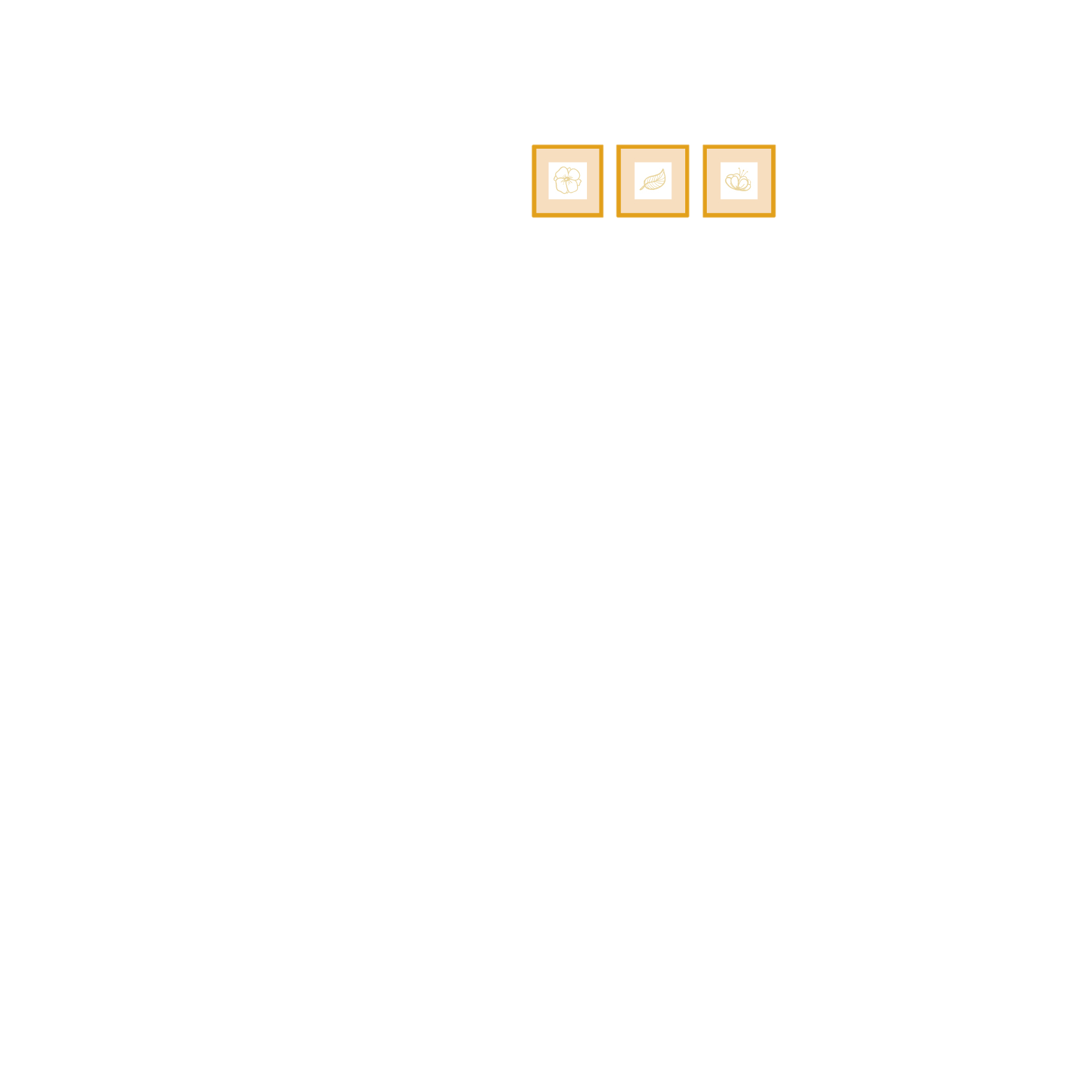 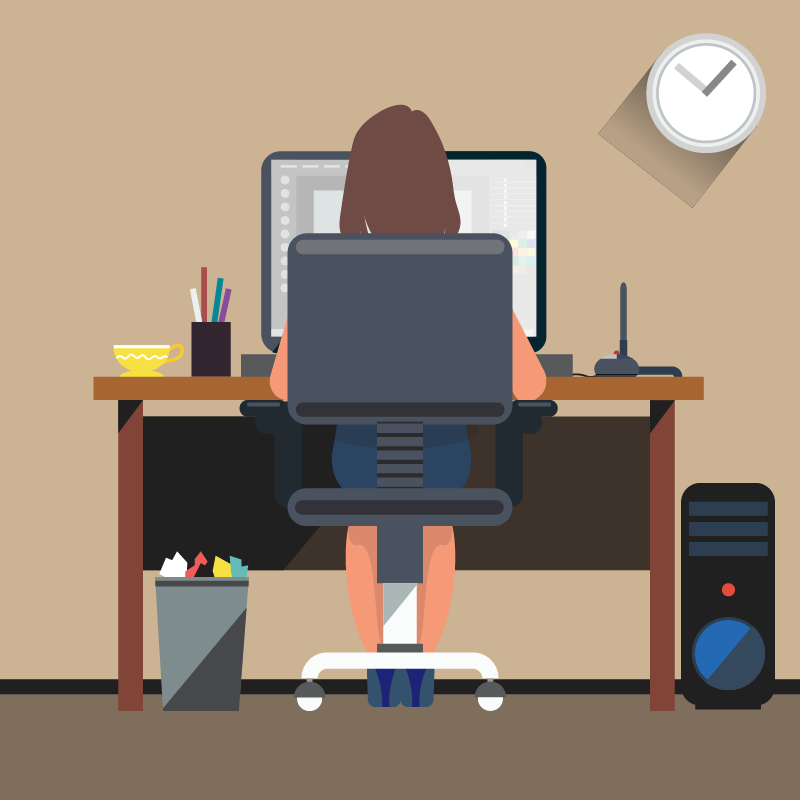 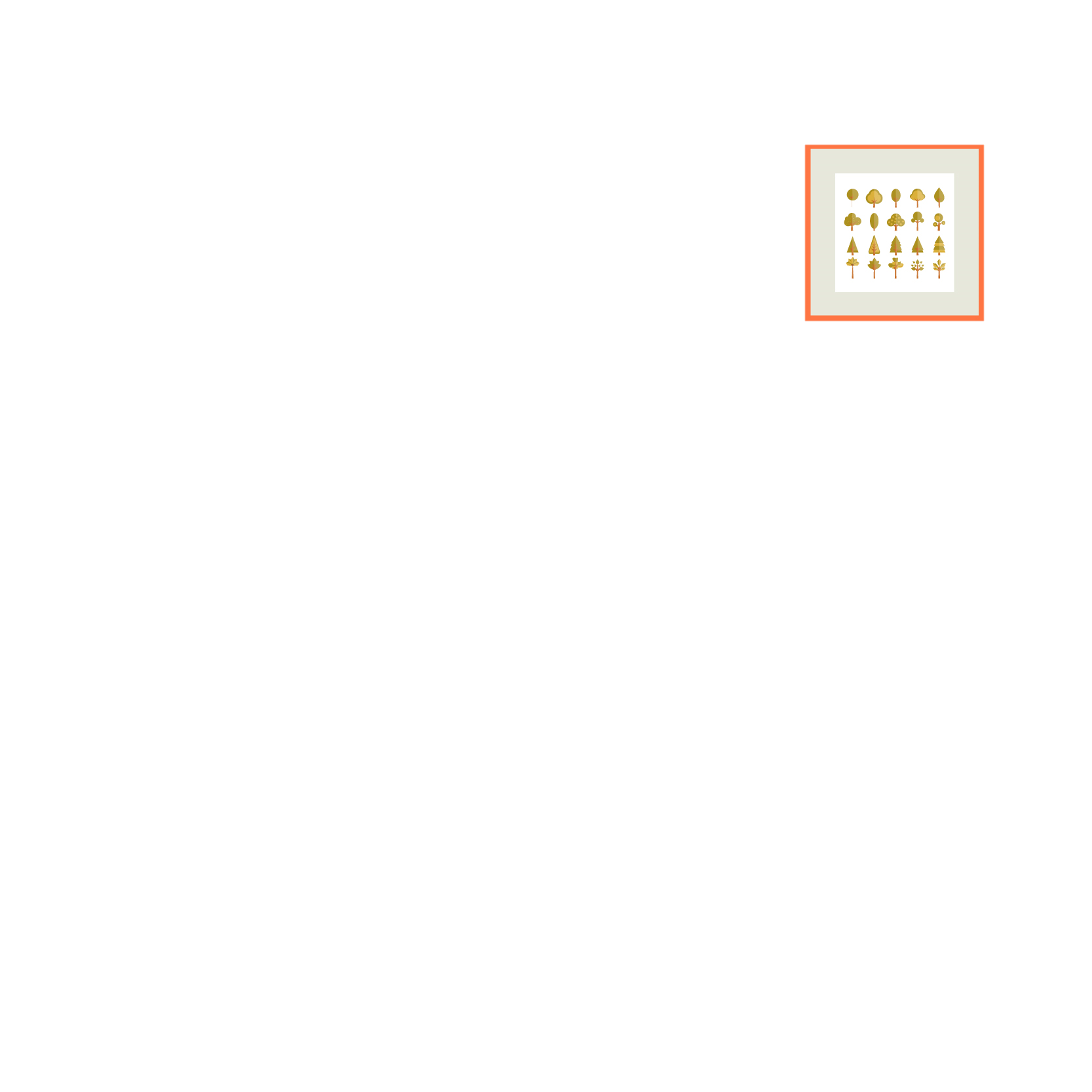 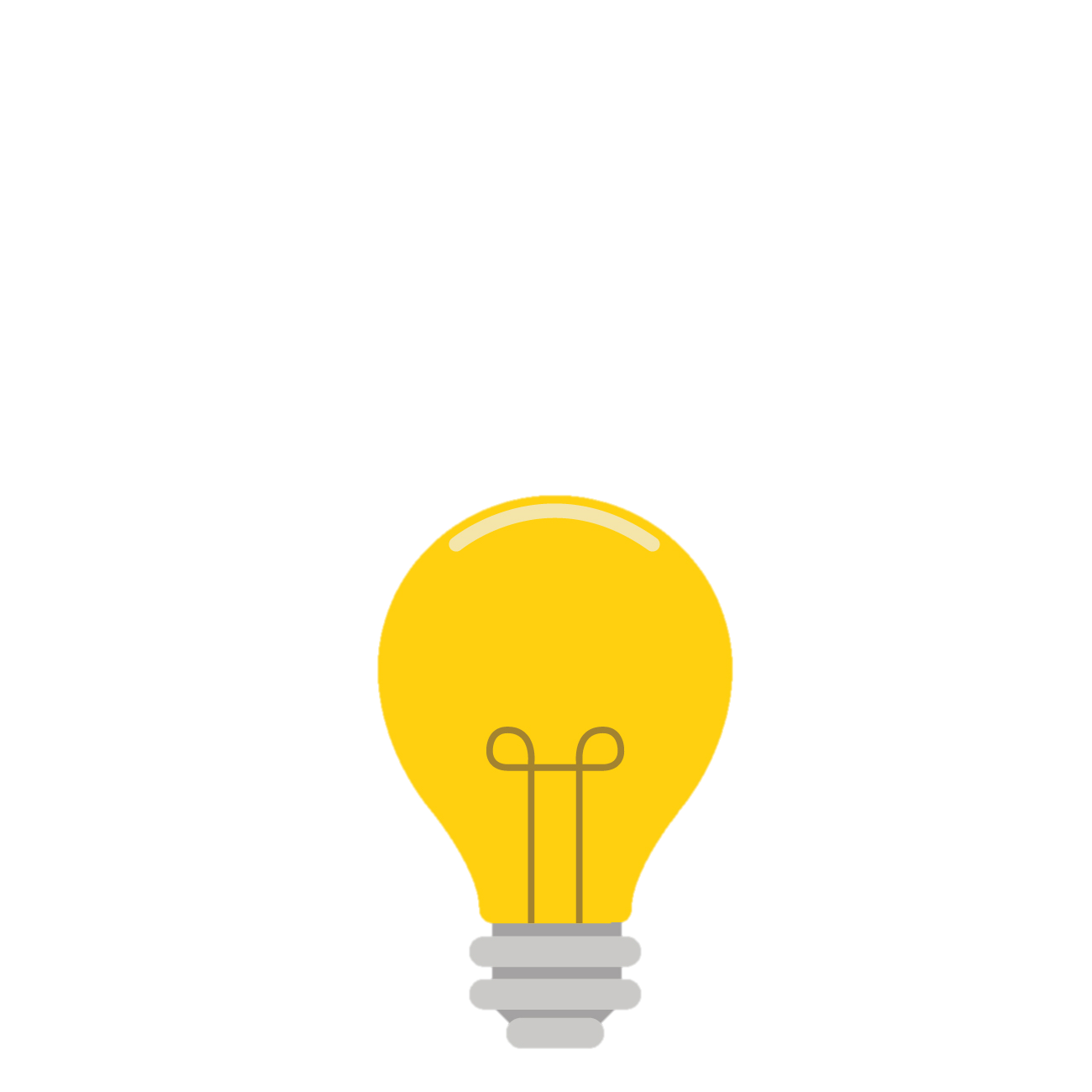 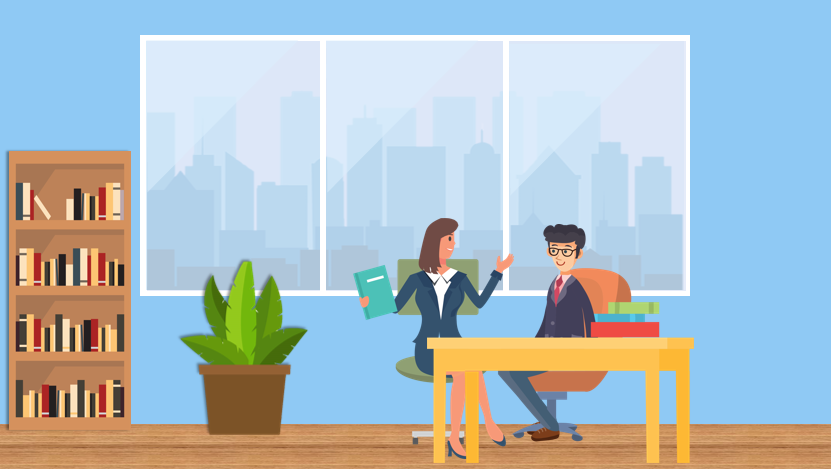 ?
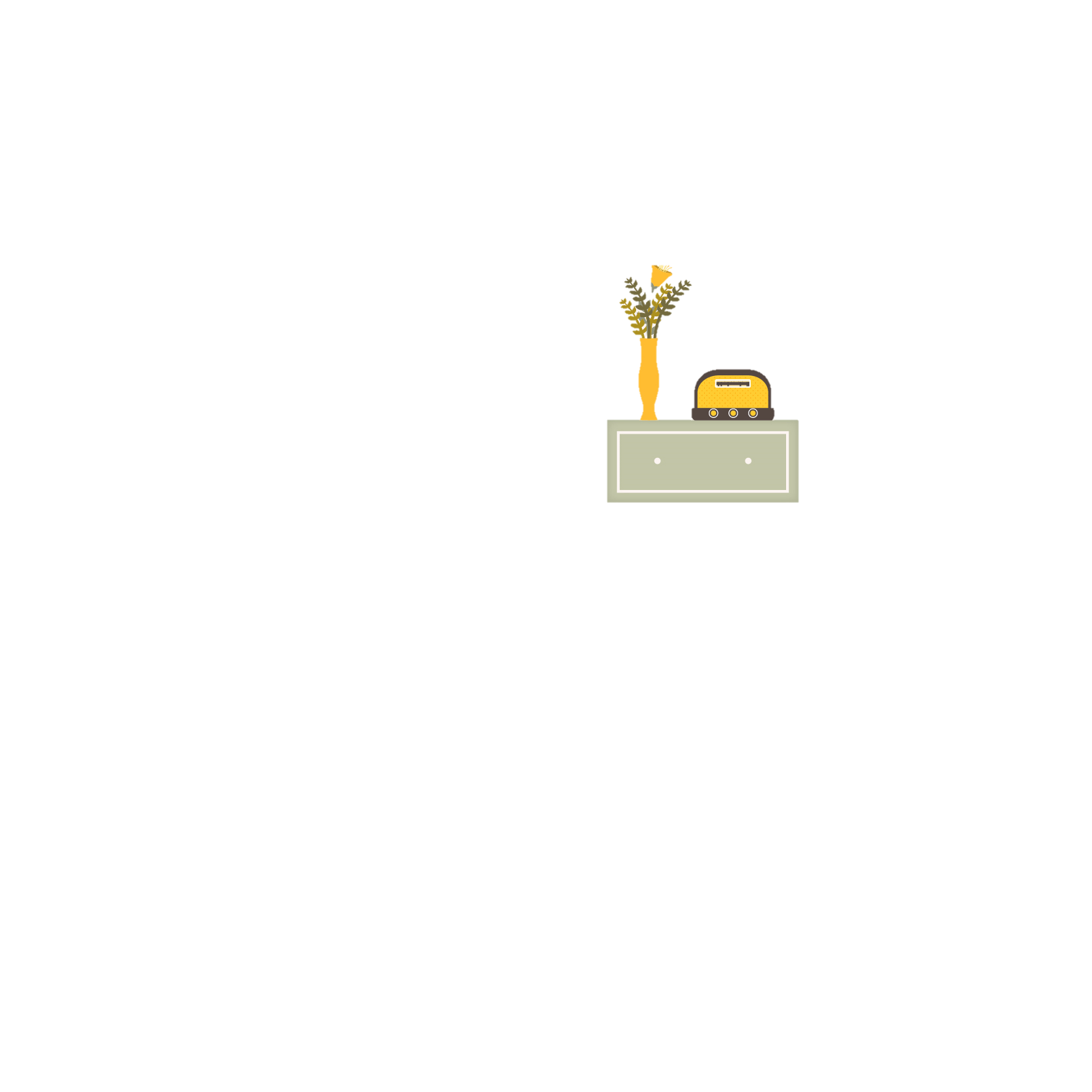 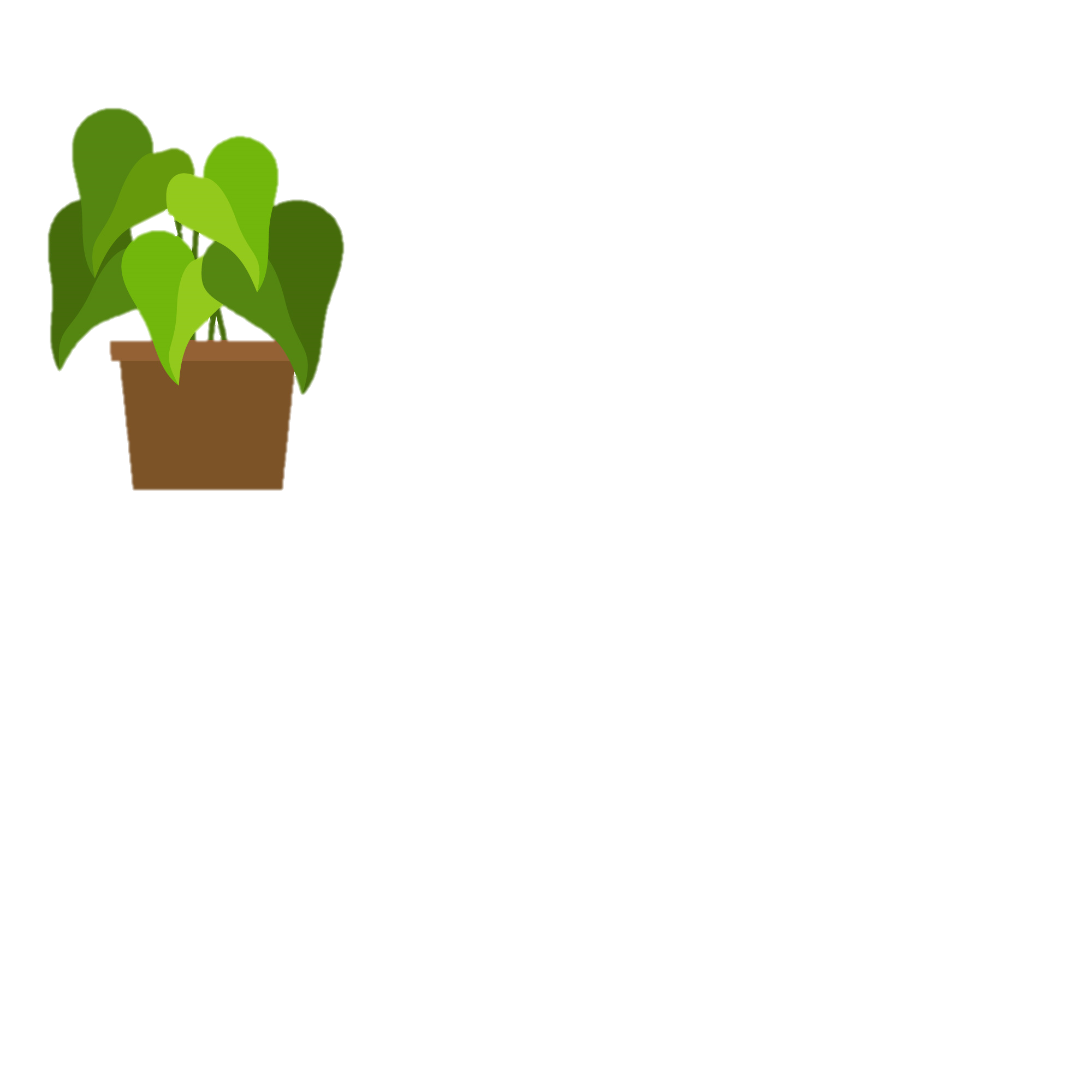 In an emoticon or word, summarize your experiences with QM Alignment. You may submit more than once!
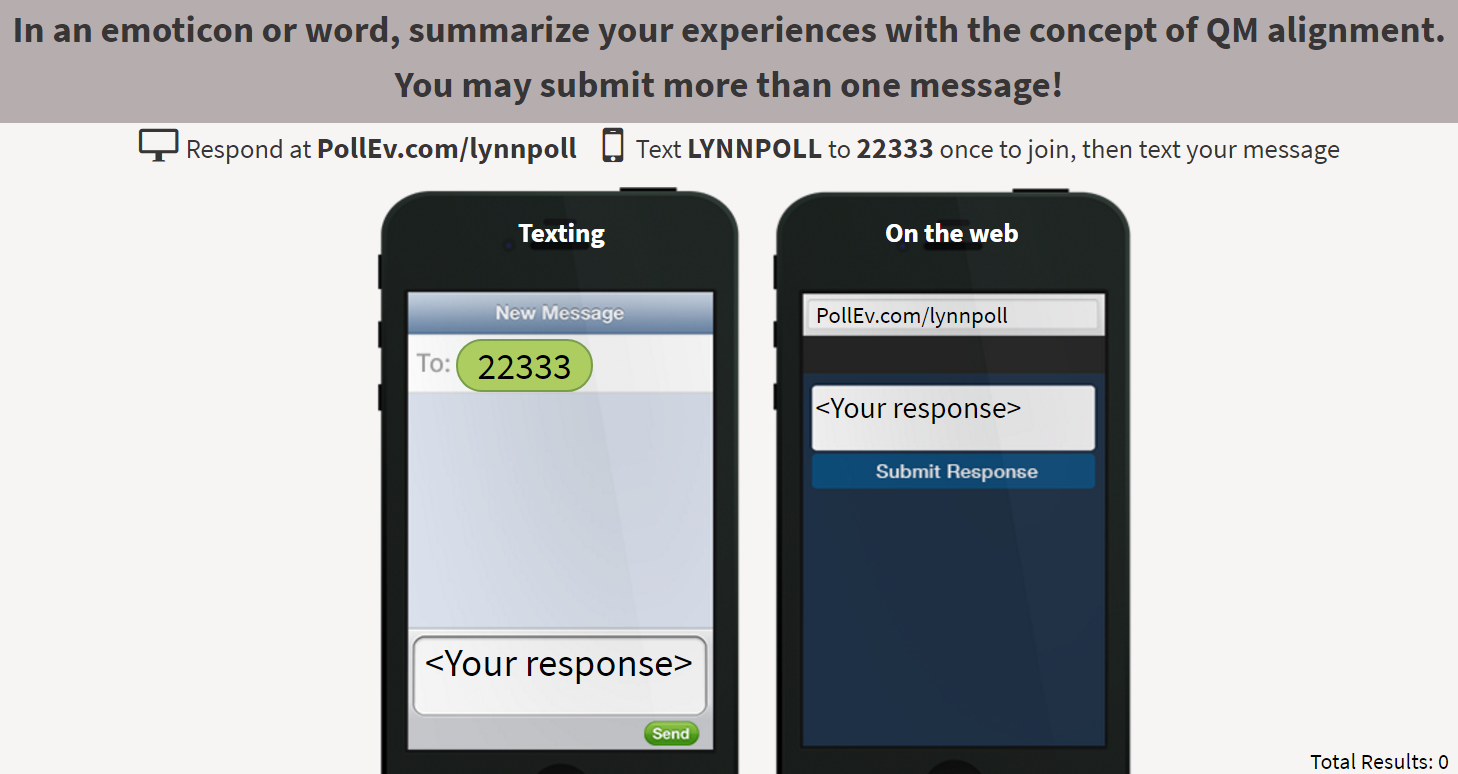 LYNNPOLL
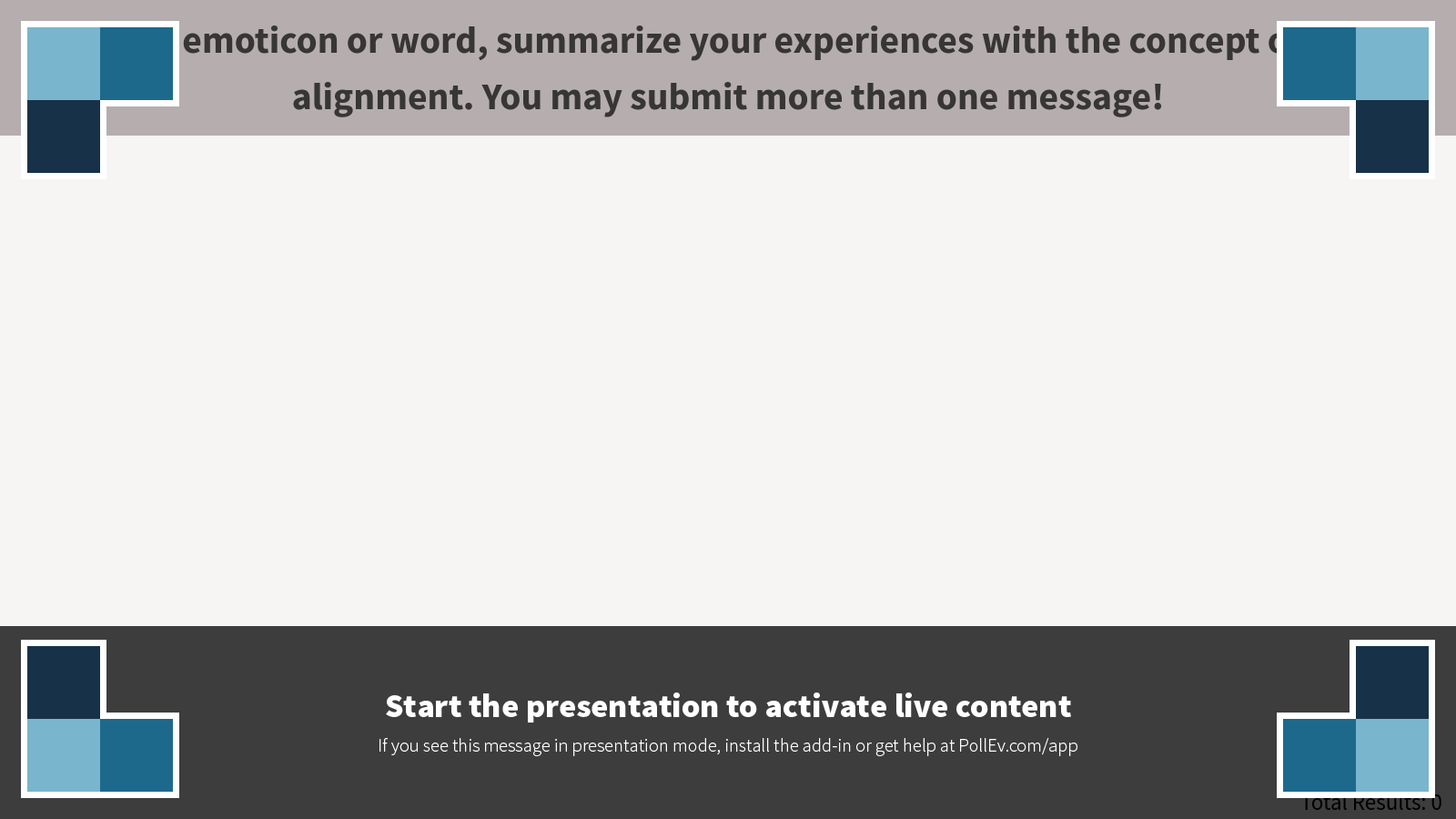 [Speaker Notes: Poll Title: In an emoticon or word, summarize your experiences with the concept of QM alignment. You may submit more than one message!
https://www.polleverywhere.com/free_text_polls/cu8SXEAxNfpW8pX]
Alignment is hard!
Course Dev Process Comparisons
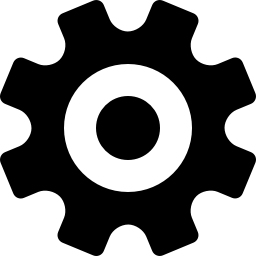 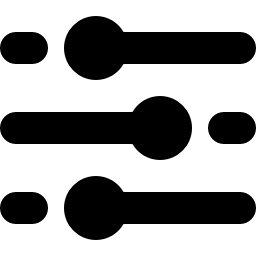 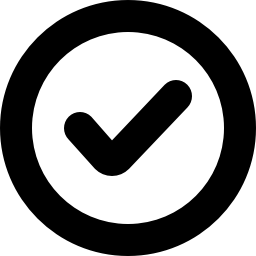 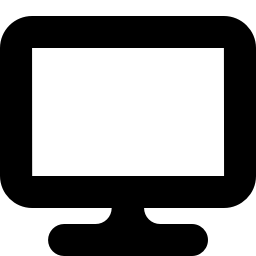 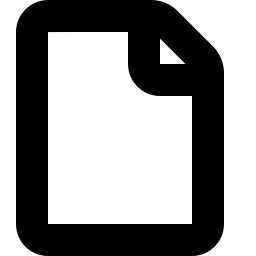 Example Faculty Dev Process
MODULE 
OBJECTIVES
COURSE 
OUTCOMES
ASSESSMENTS
ACTIVITIES
MATERIALS
5
1
2
3
4
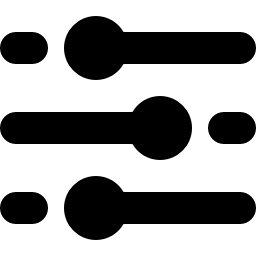 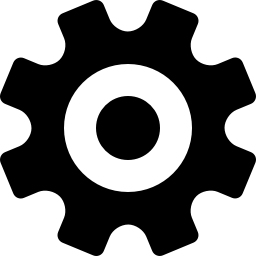 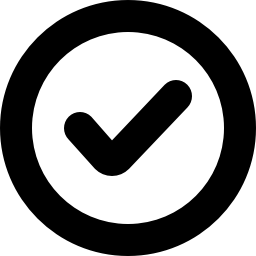 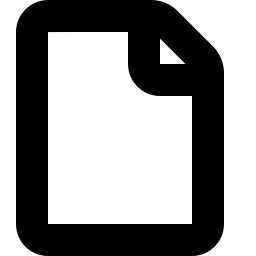 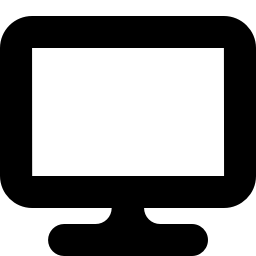 In order of QM General Standards
MODULE 
OBJECTIVES
COURSE 
OUTCOMES
ASSESSMENTS
MATERIALS
ACTIVITIES
5
1
2
3
4
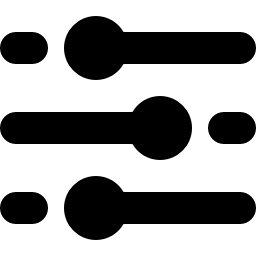 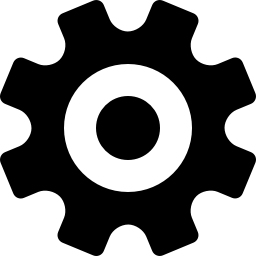 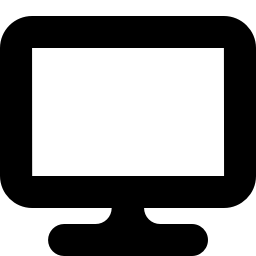 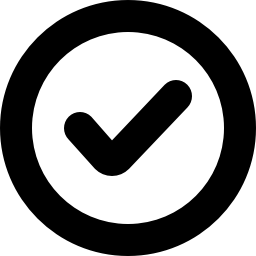 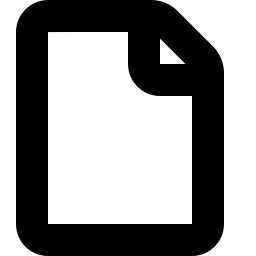 Backward Design
MODULE 
OBJECTIVES
COURSE 
OUTCOMES
ACTIVITIES
MATERIALS
ASSESSMENTS
5
1
2
3
4
5
2
ACTIVITIES
ASSESSMENT
Standard 5.1
Standard 3.1
Practice opportunities for students
Evidence that students have met learning goal
6
3
MATERIALS
COURSE OUTCOMES
Standard 4.1
1
Standard 2.1
GOALS
Resources students need to be successful
What students should be able to do by end of the course
Start with one course outcome
What do Students Need to Learn?
REPEAT
4
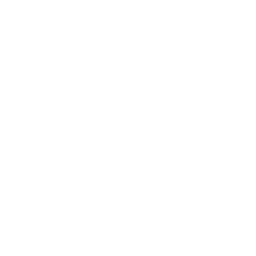 MODULE OBJECTIVES
Repeat for remaining course outcomes
Standard 2.2
Observable skills students can combine with other skills to demonstrate fulfillment of course outcomes
Helpful questions:
What do students already know from previous experience?  

What do students need to know for future “courses”? 

What are the most important concepts to teach in the time allowed?
Answers:
Basic identification of vehicle parts: engine, tires, doors, etc.

Vehicle safety, regular vehicle maintenance, emergency maintenance
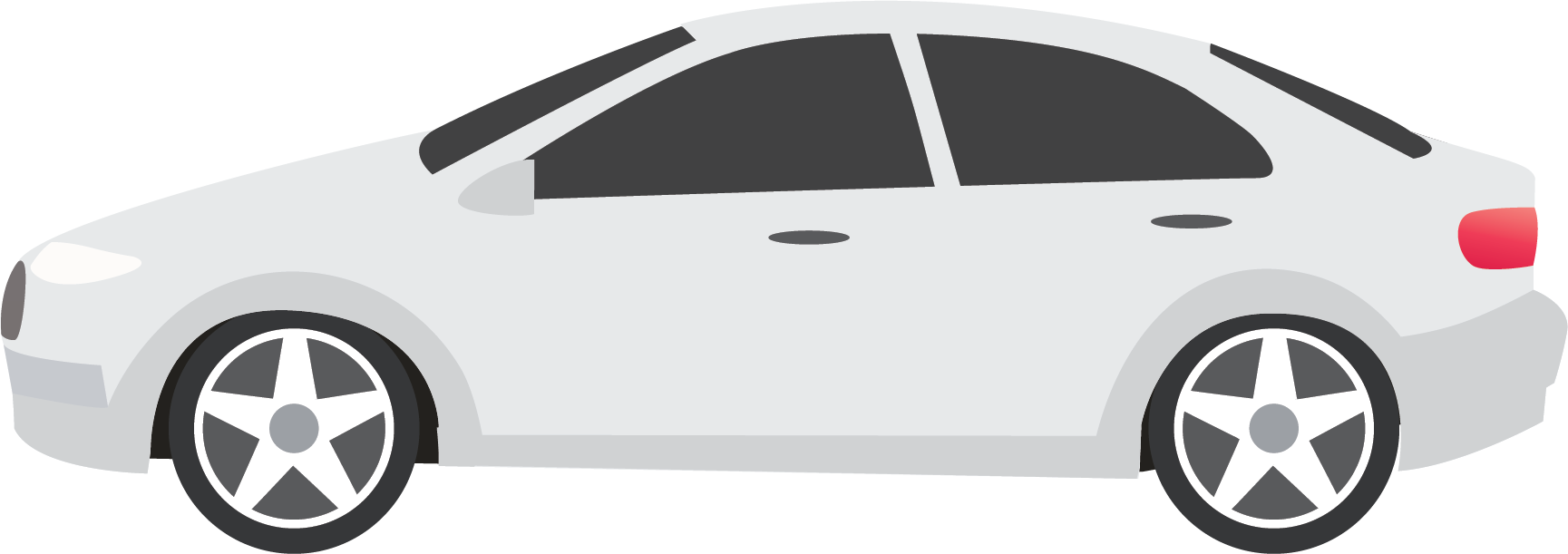 1
GOALS
What do students need to learn?
To prove students have learned emergency vehicle maintenance, I need evidence of their ability to: 
Change tires in emergency situations
Adapt supplies for repairs
Follow safety rules for vehicle maintenance while in traffic.
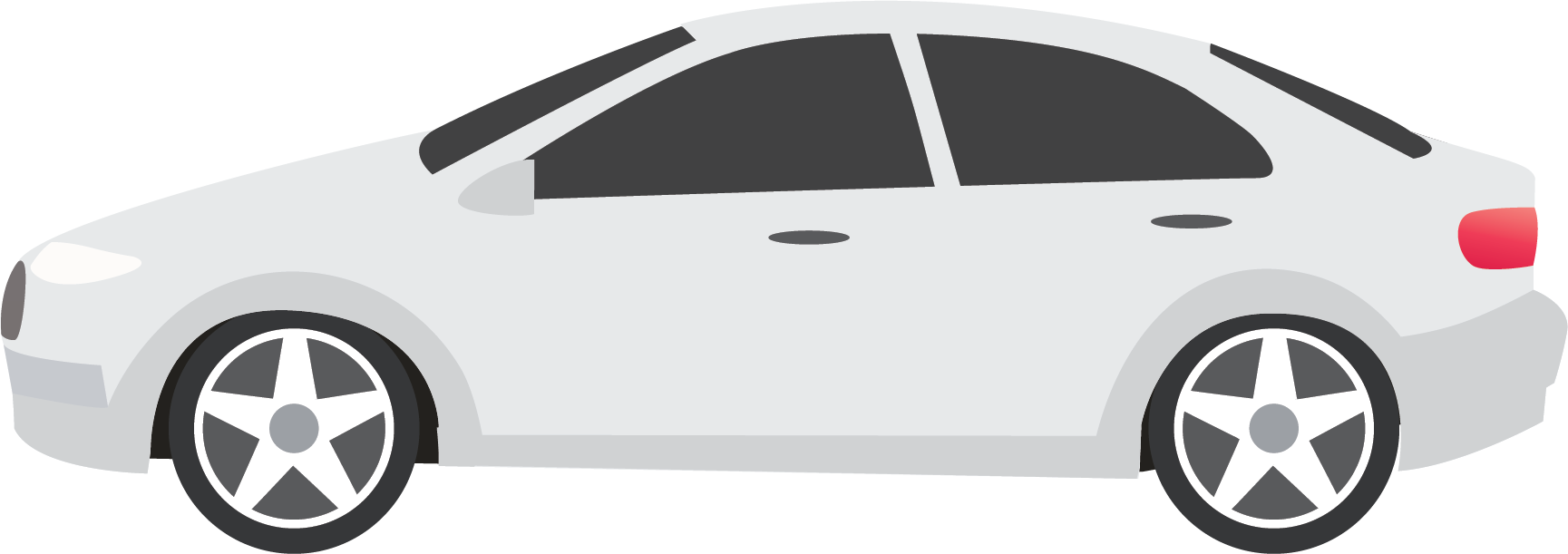 To prove students have learned __goal__, I need evidence of their ability to __action verb__object.
2
ASSESSMENT
How can students prove they’ve learned the goals?
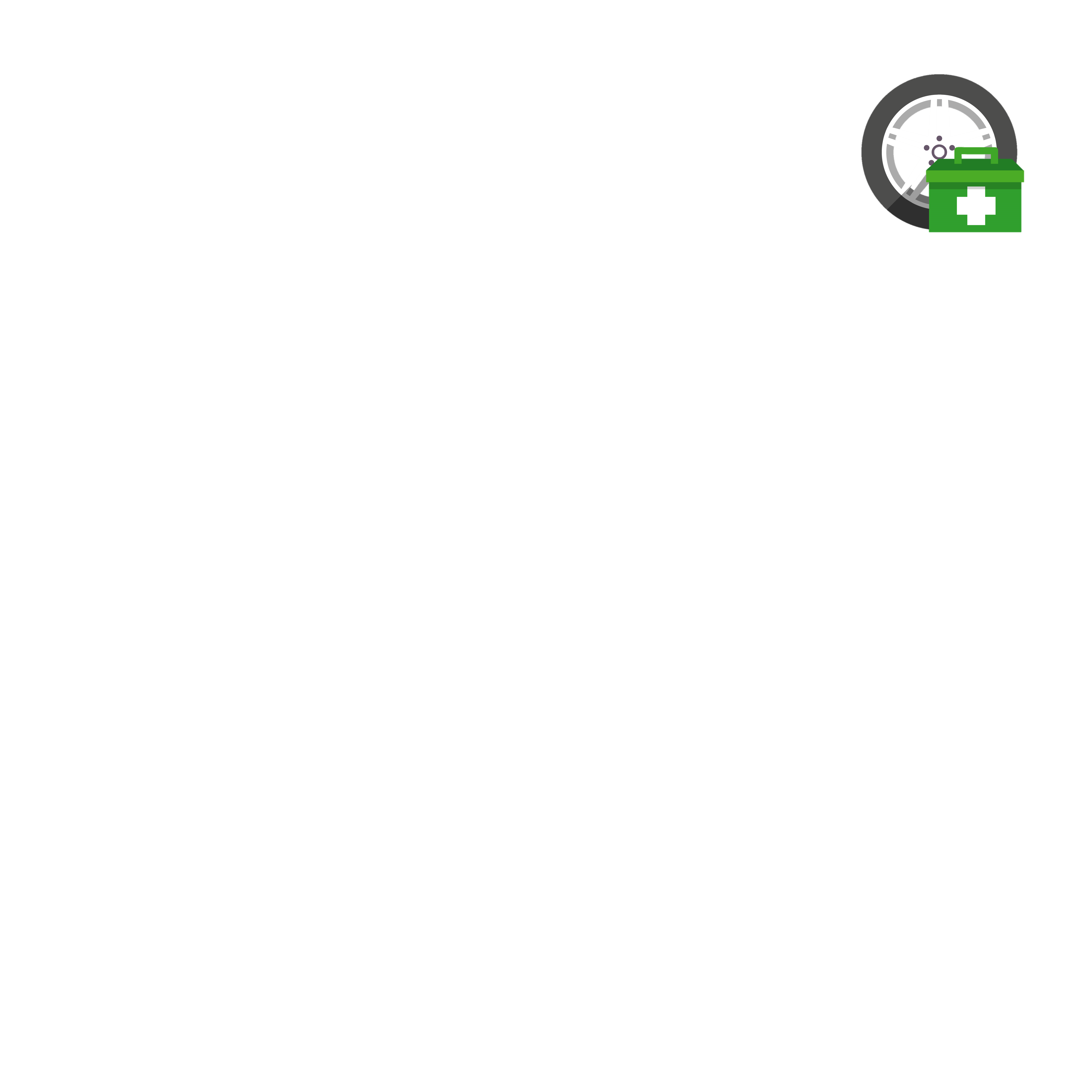 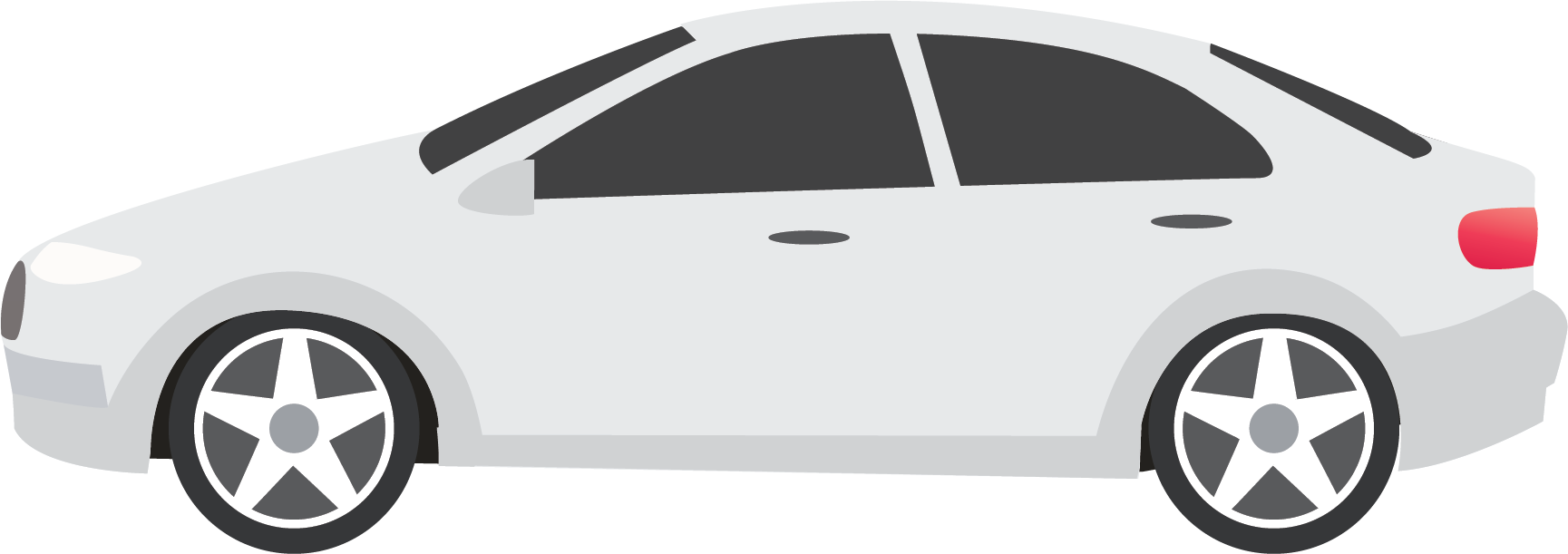 +
By the end of this course, students will be able to:

Apply procedure for changing tires in emergency situations.
3
ONE COURSE OBJECTIVE
Create the statement of what students will be able to do by the end of the course
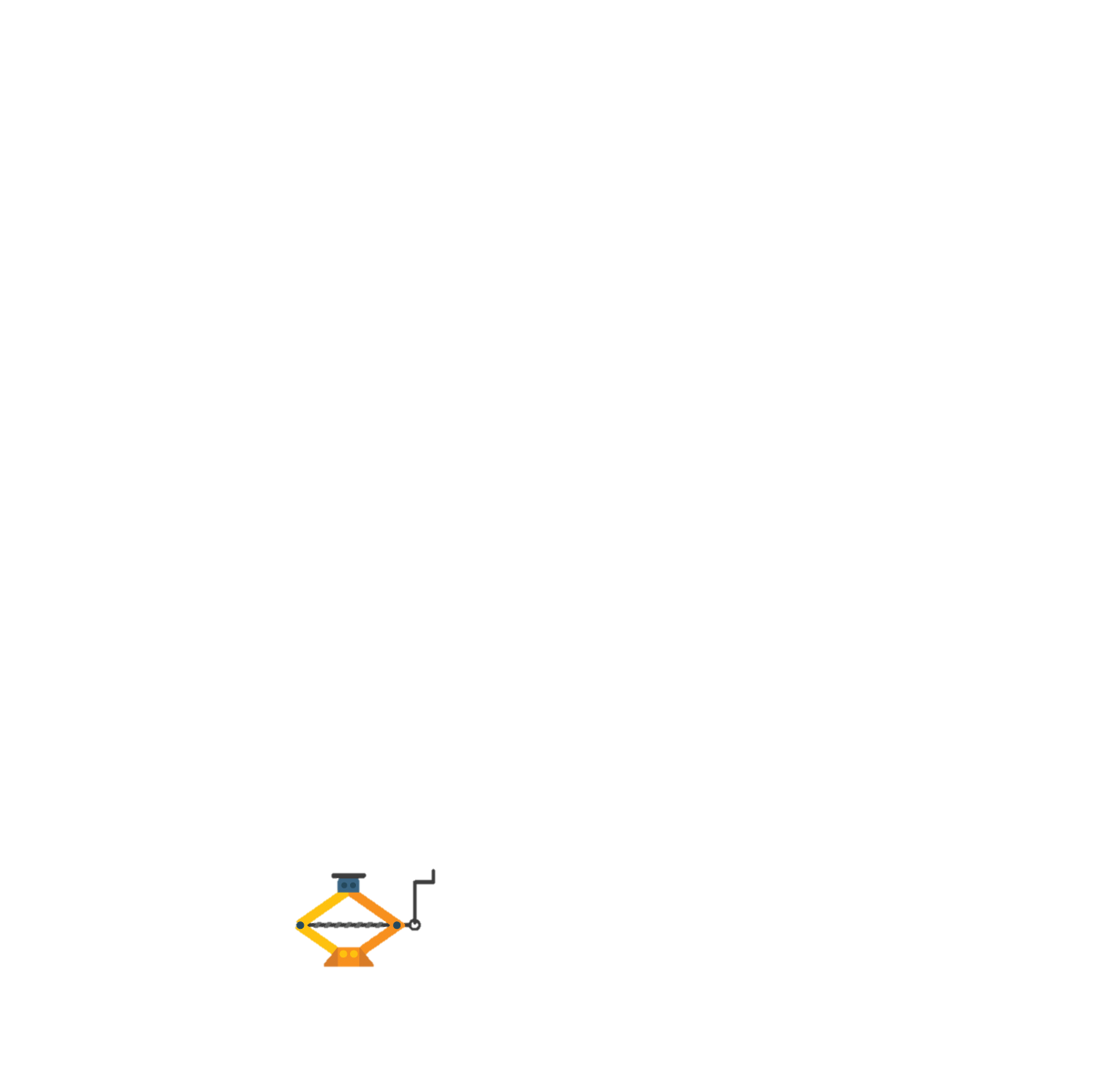 Start with what students already know.
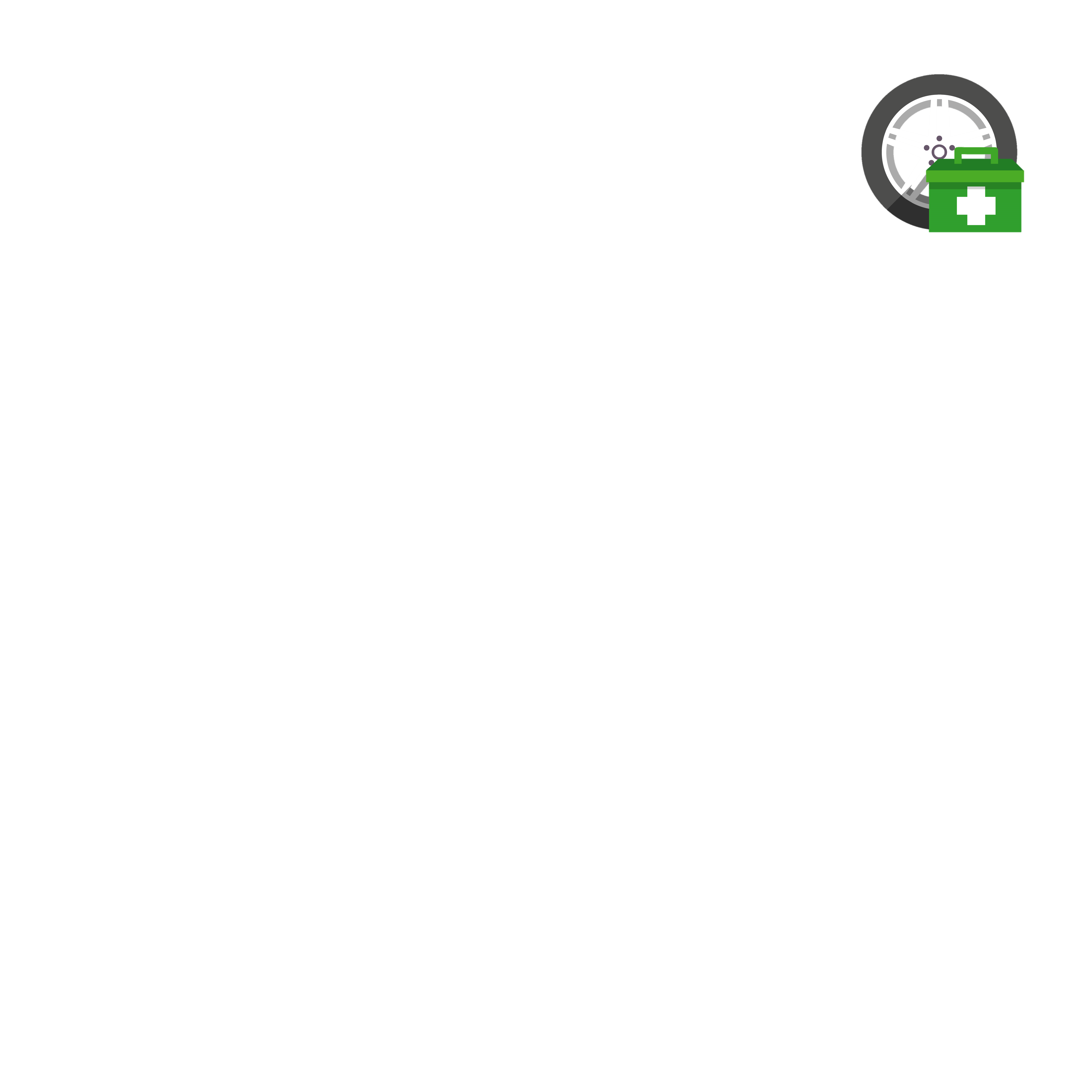 =
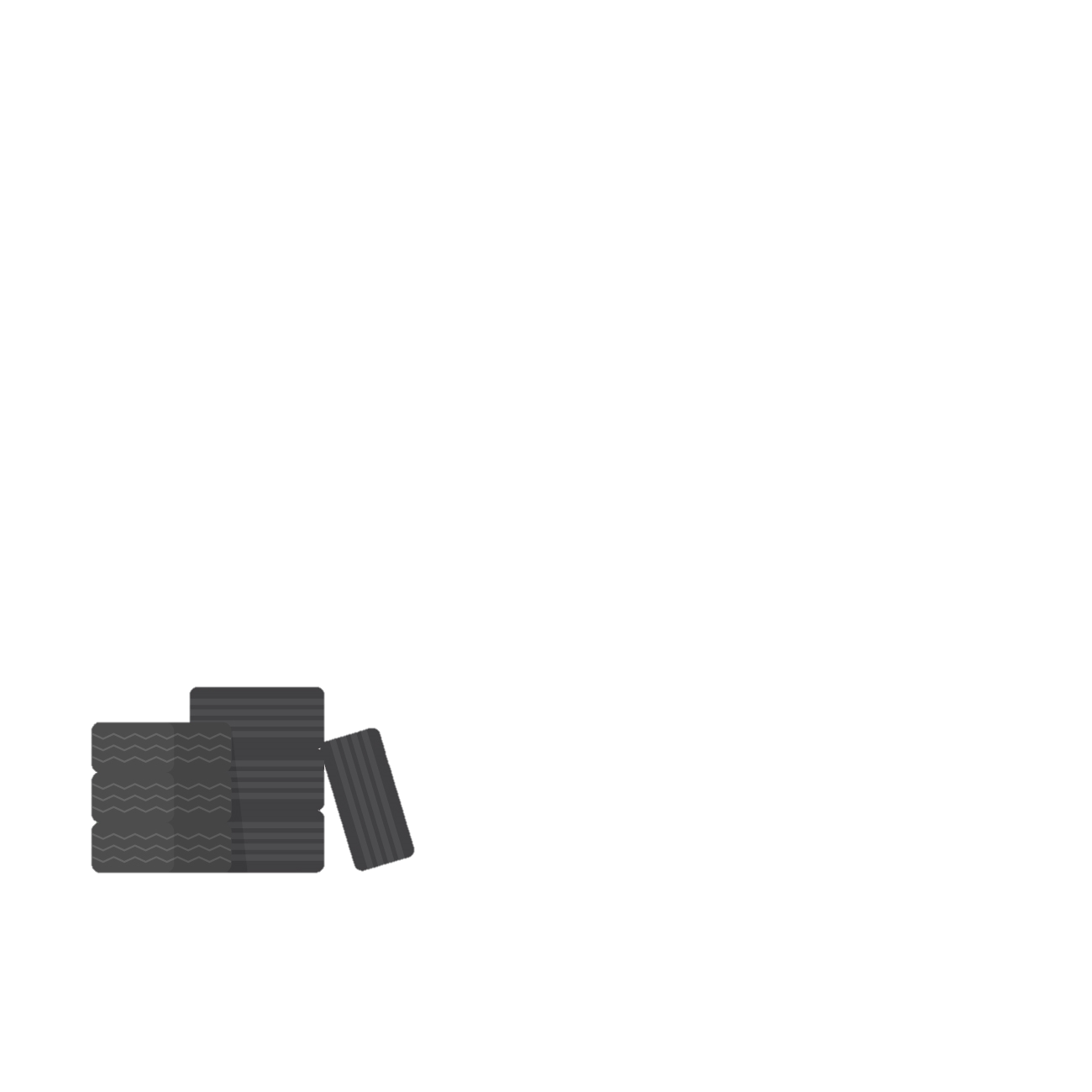 Basic identification of vehicle parts

Basic road safety 

Basic tool use
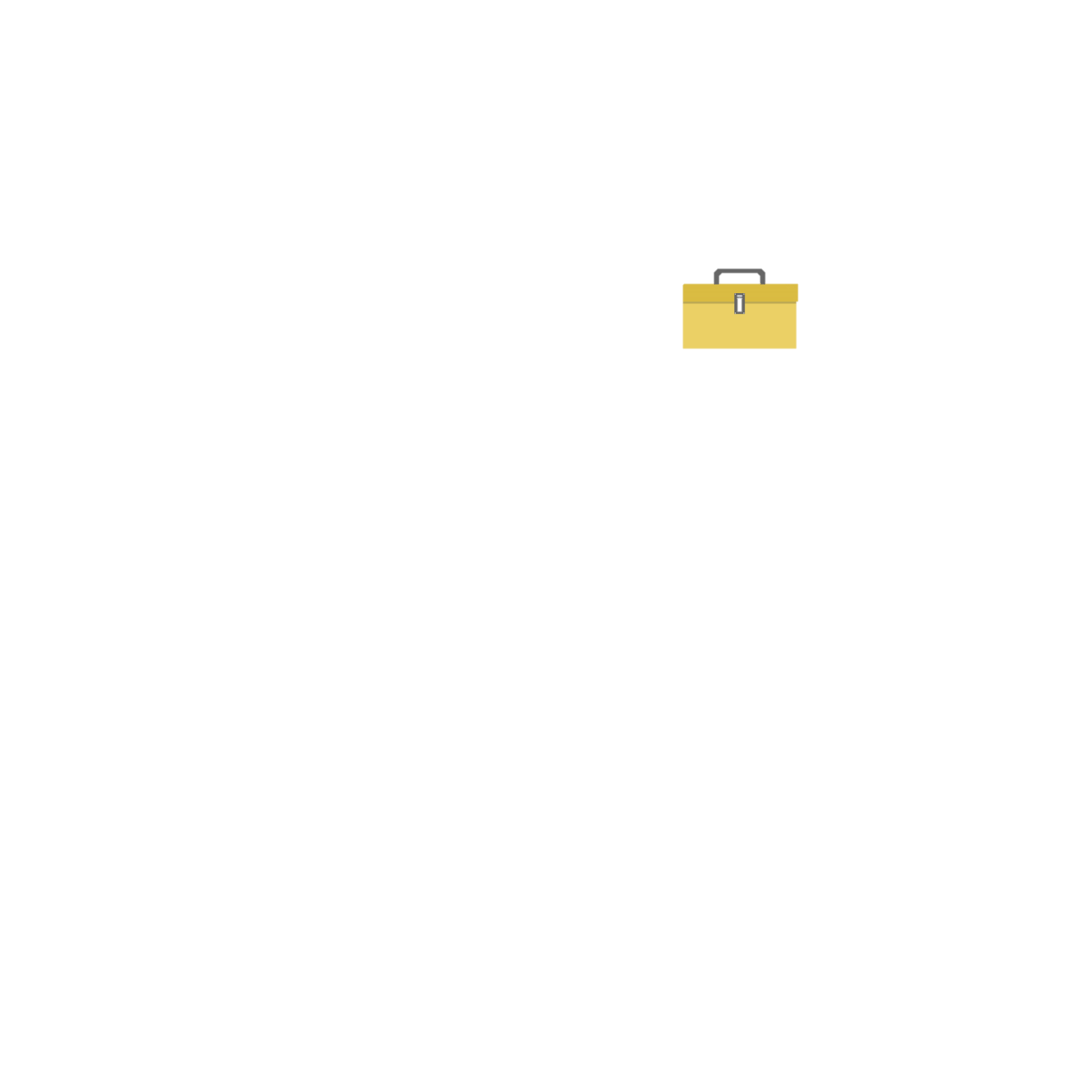 Now, list what they need to know:
4
MODULE OBJECTIVES
How do students learn the course objective?
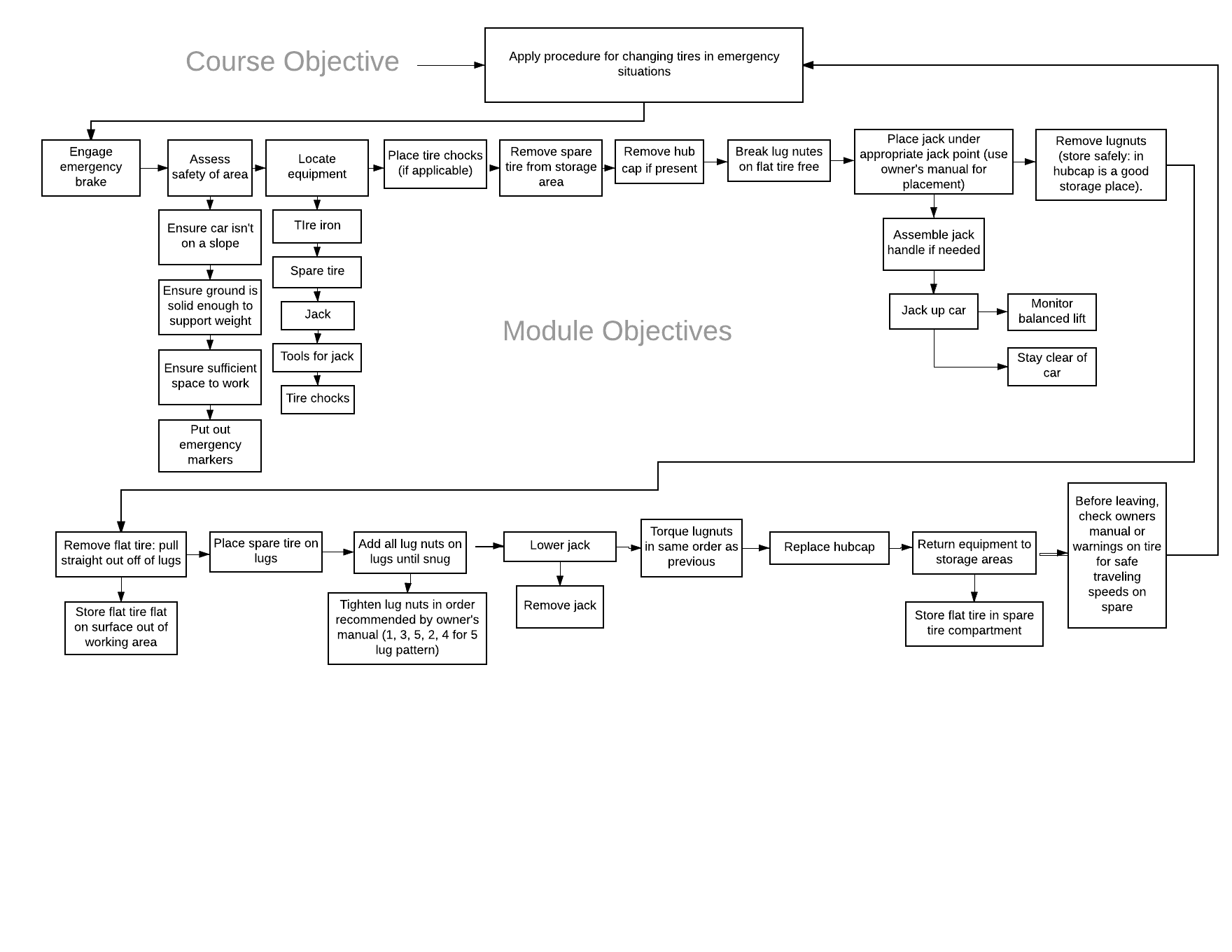 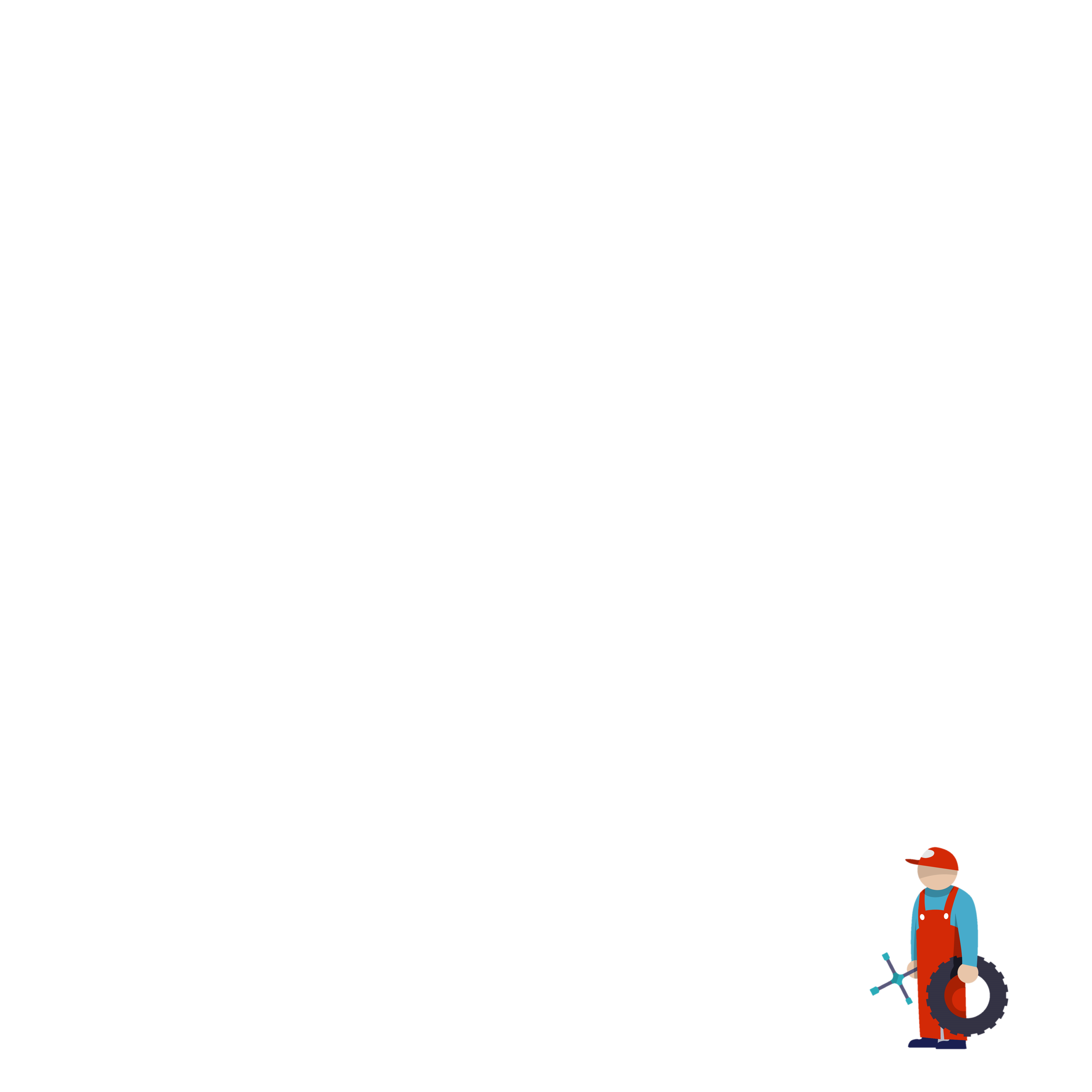 Students will need to practice how to:
Safely jack up vehicles

Locate jack points

Untighten and tighten lug nuts
5
ACTIVITIES
What do students need to practice?
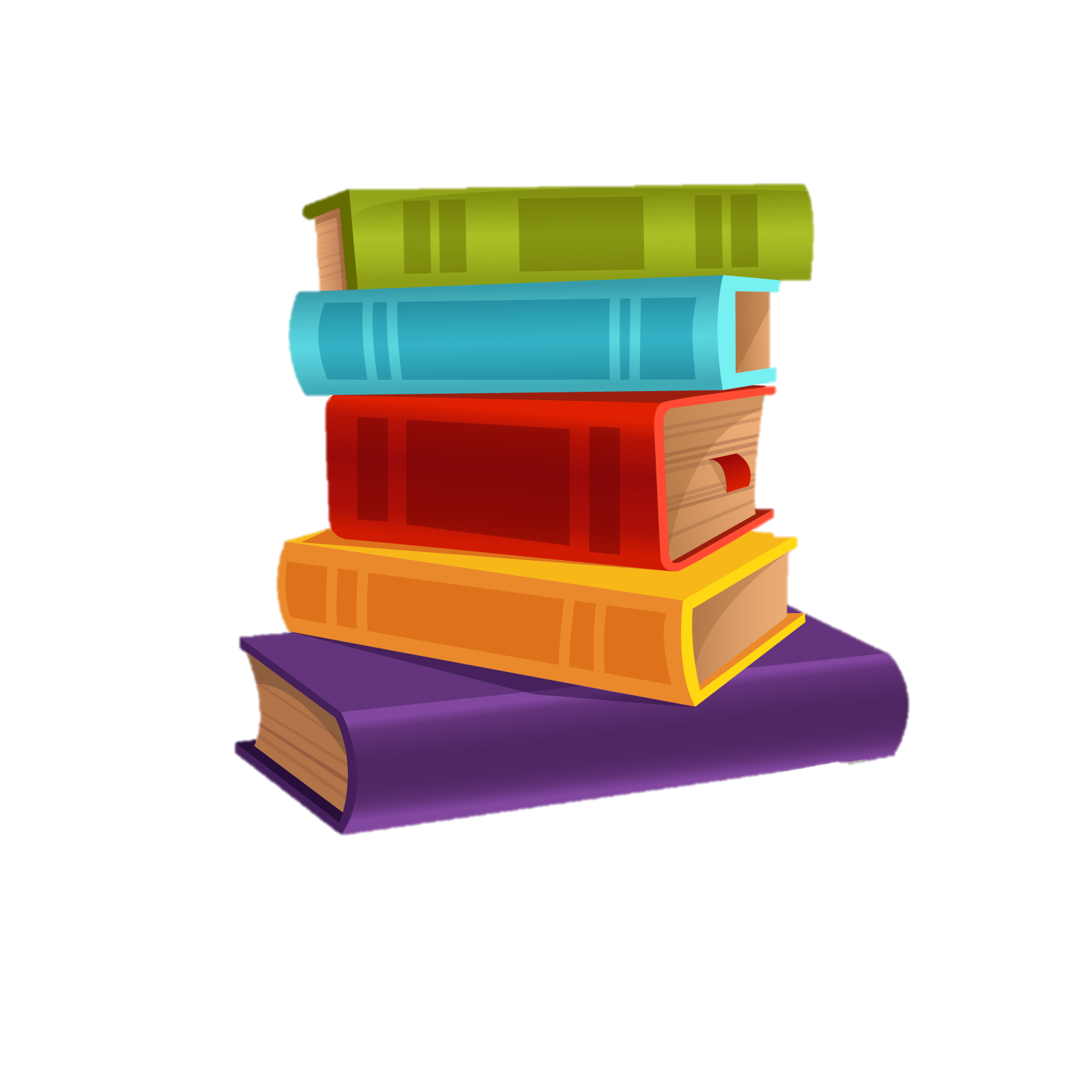 Resources students will need:
6
Owner’s manuals

Highway safety guides
MATERIALS
6
What do students need to learn?
MATERIALS
What resources do students need to succeed at their activities and assessments?
5
2
ACTIVITIES
ASSESSMENT
Standard 5.1
Standard 3.1
Practice opportunities for students
Evidence that students have met learning goal
6
3
MATERIALS
COURSE OUTCOMES
Standard 4.1
1
Standard 2.1
GOALS
Resources students need to be successful
What students should be able to do by end of the course
What do Students Need to Learn?
REPEAT
4
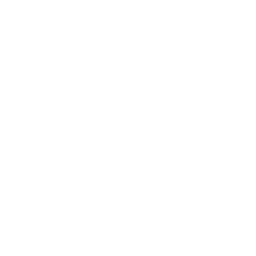 MODULE OBJECTIVES
Repeat for remaining course outcomes
Standard 2.2
Observable skills students can combine with other skills to demonstrate fulfillment of course outcomes
Now You Try…
Use a different post-it note color for each element: 
Goals
Assessments
Course Outcome
Module Objectives
Activities
Materials
DEBRIEF
What sort of benefits do you see for learners if using this process for course development? 

Did your group struggle with any part of this process? Why do you think that is? 

What are some issues you think desginers might encounter with the order of how course elements are created in this process?
Useful Free Tools for Curriculum Mapping
Digital: 
Lucidchart
Google sheets
Google docs

Physical:
Post-its
Notecards
Whiteboards
Questions?
References
http://pact.cs.cmu.edu/pubs/2001_NathanEtAl_ICCS_EBS.pdf